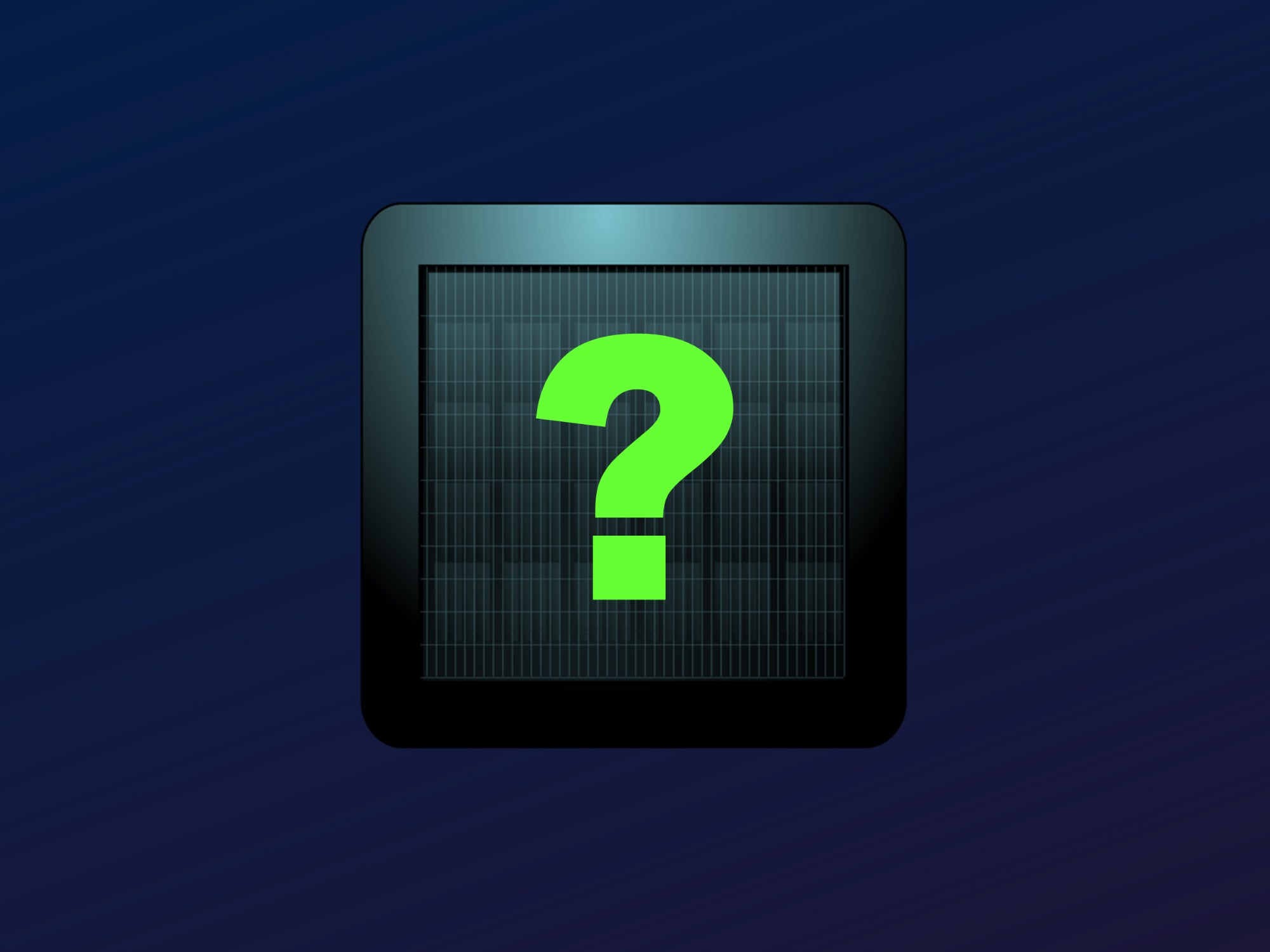 MYSTERY Box Game
Keep / Give The Box?
HOW TO PLAY:
Make 2 teams
Pick a letter and answer the question
Then you must choose:
KEEP THE BOX 
or 
GIVE THE BOX to the other team
BE CAREFUL!
The points in the box can be GOOD or BAD
ARE YOU READY?
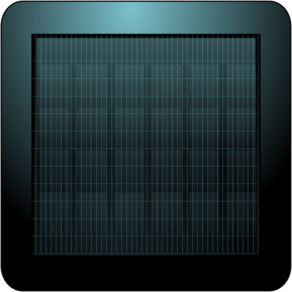 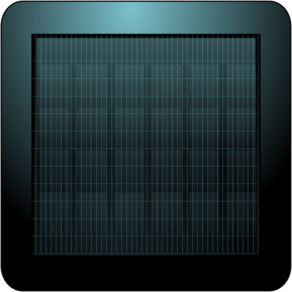 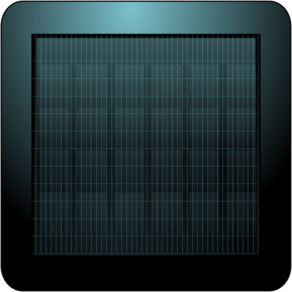 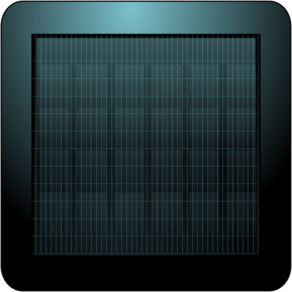 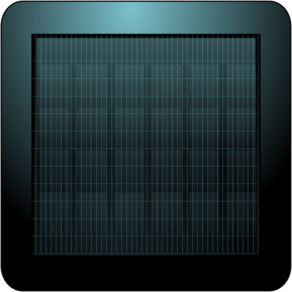 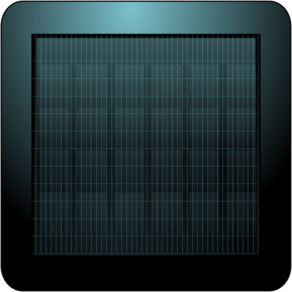 B
C
D
A
E
F
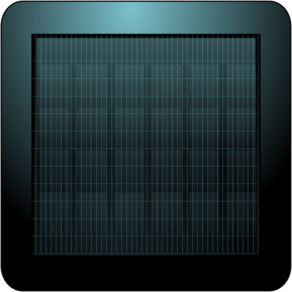 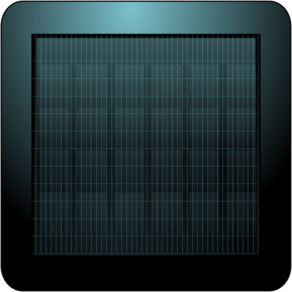 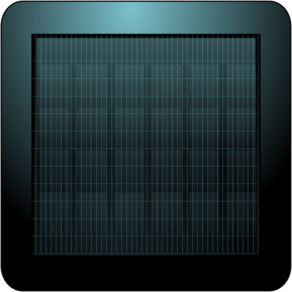 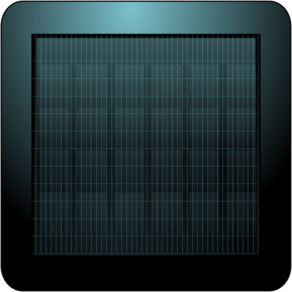 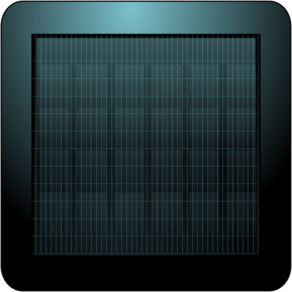 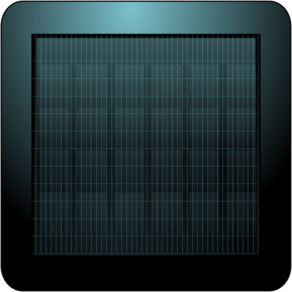 I
L
K
J
G
H
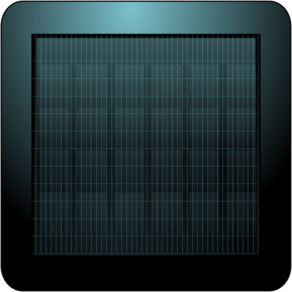 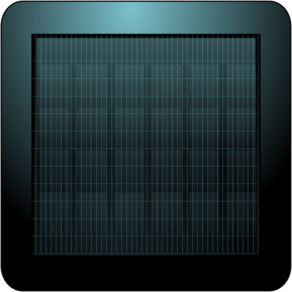 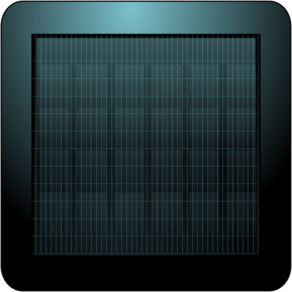 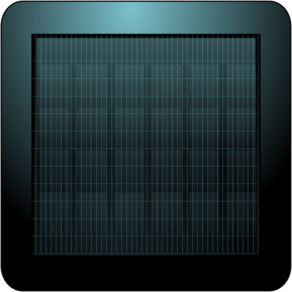 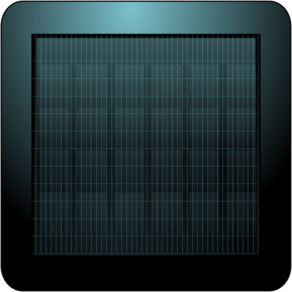 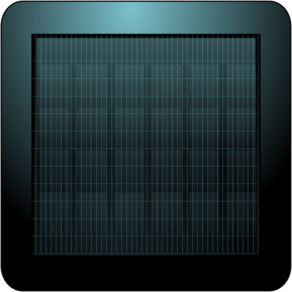 O
Q
M
N
P
R
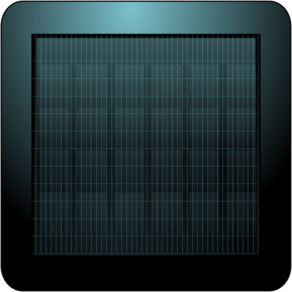 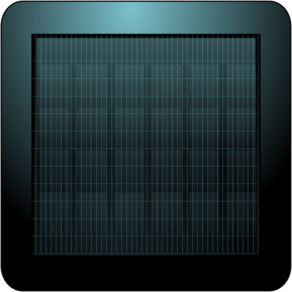 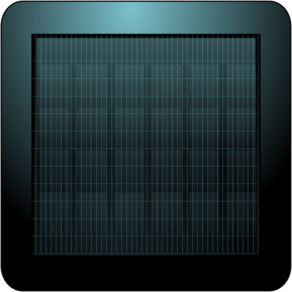 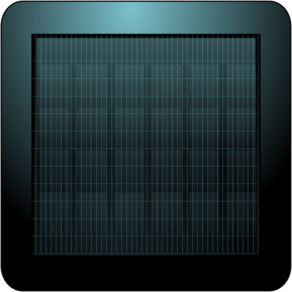 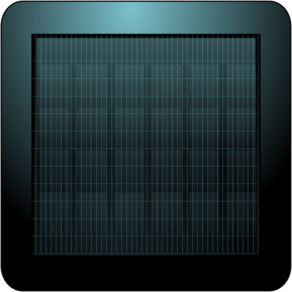 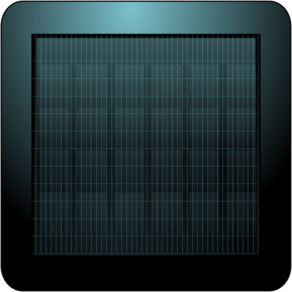 X
T
S
V
W
U
A Question
What is the largest mammal?
Whale
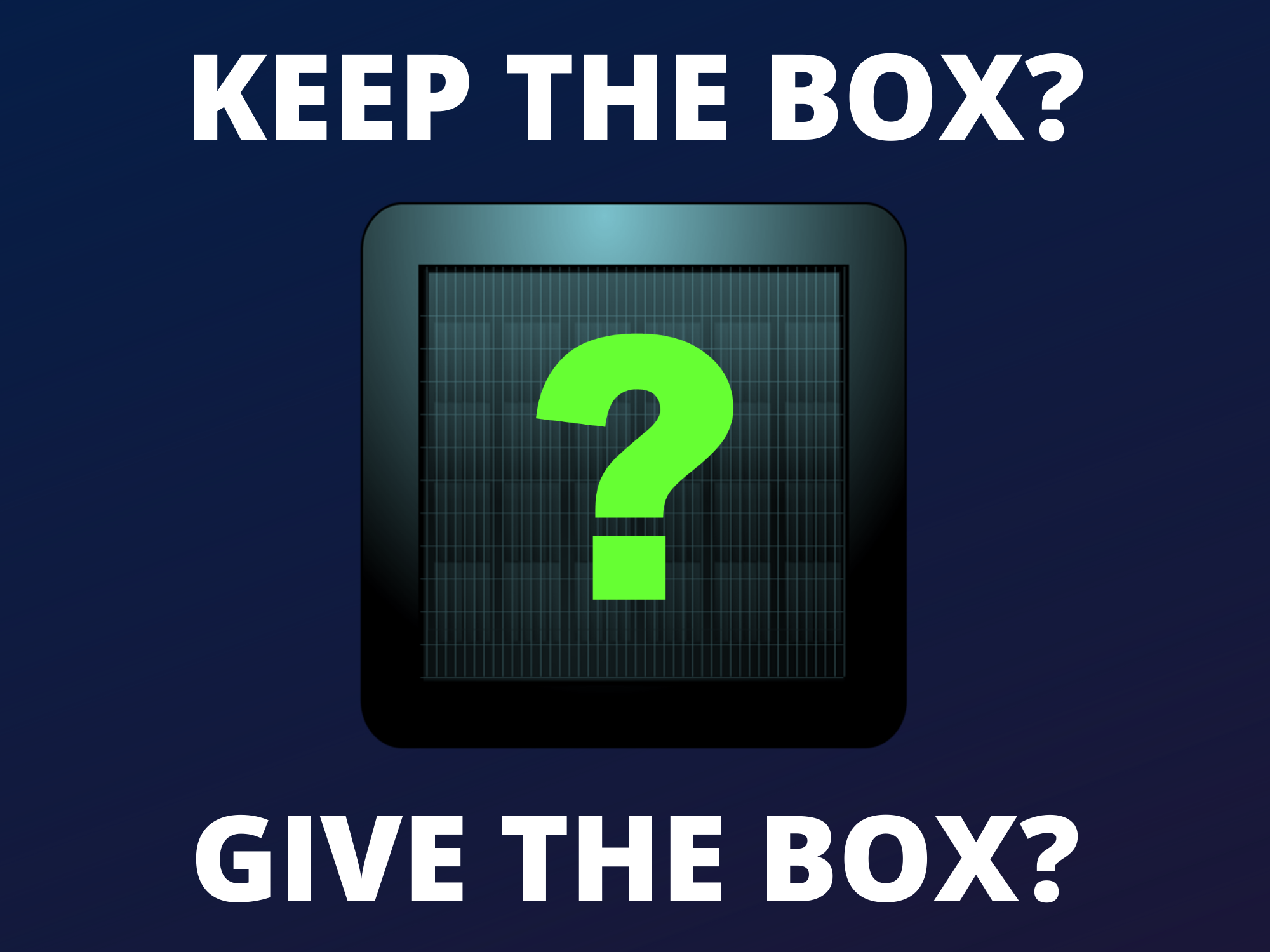 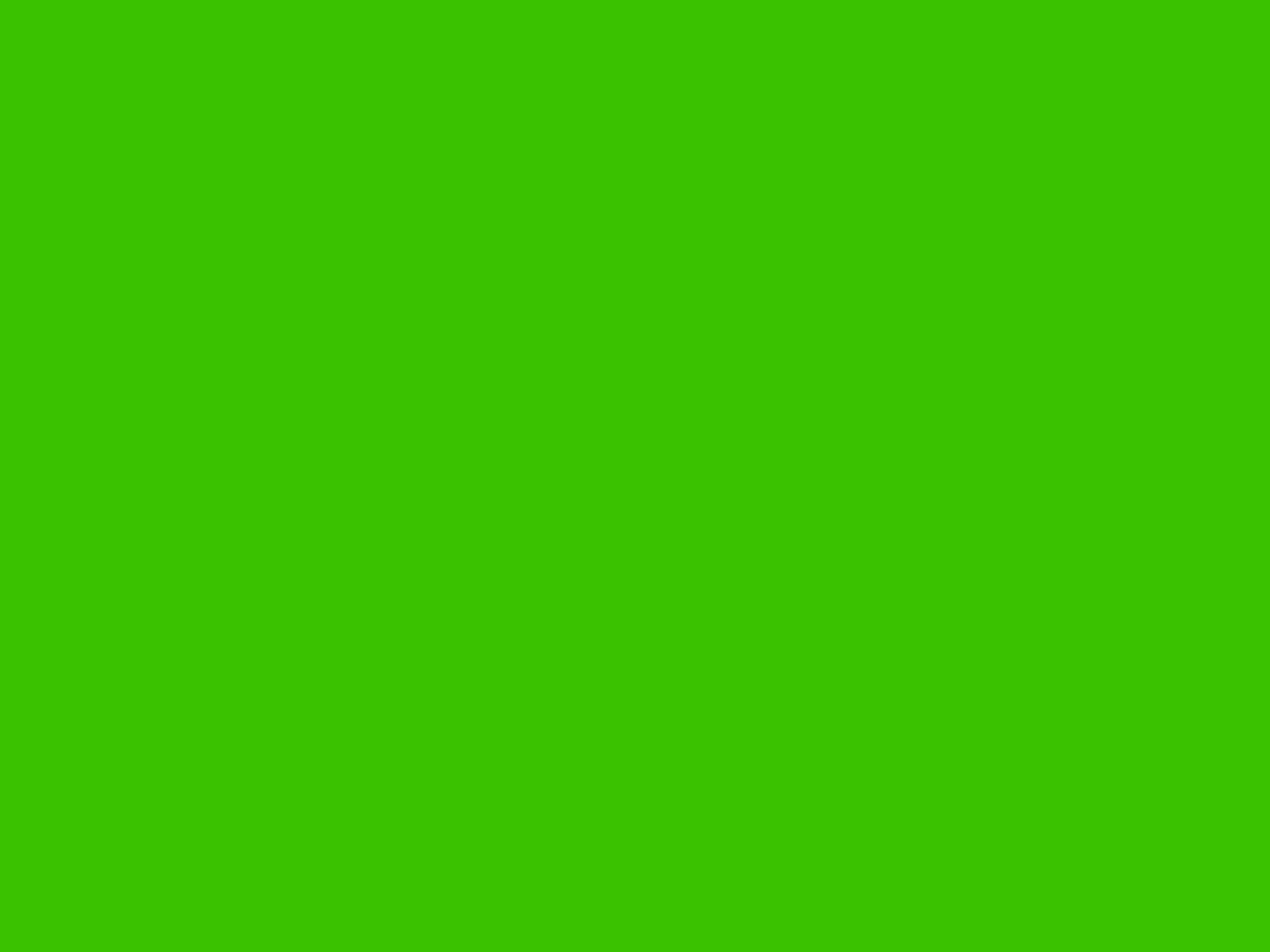 +100
B Question
What is the slowest animal in the world?
Three toed sloth
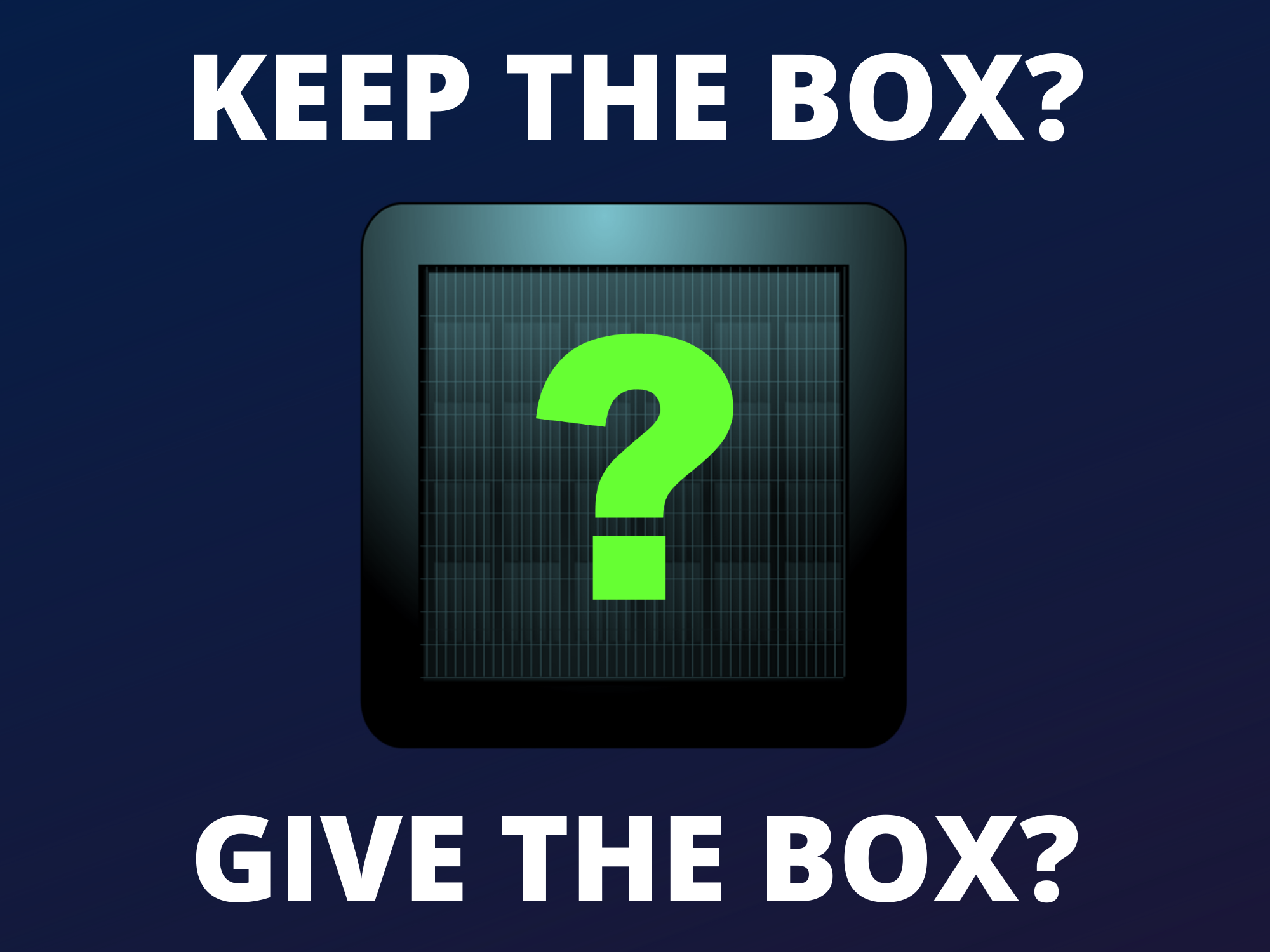 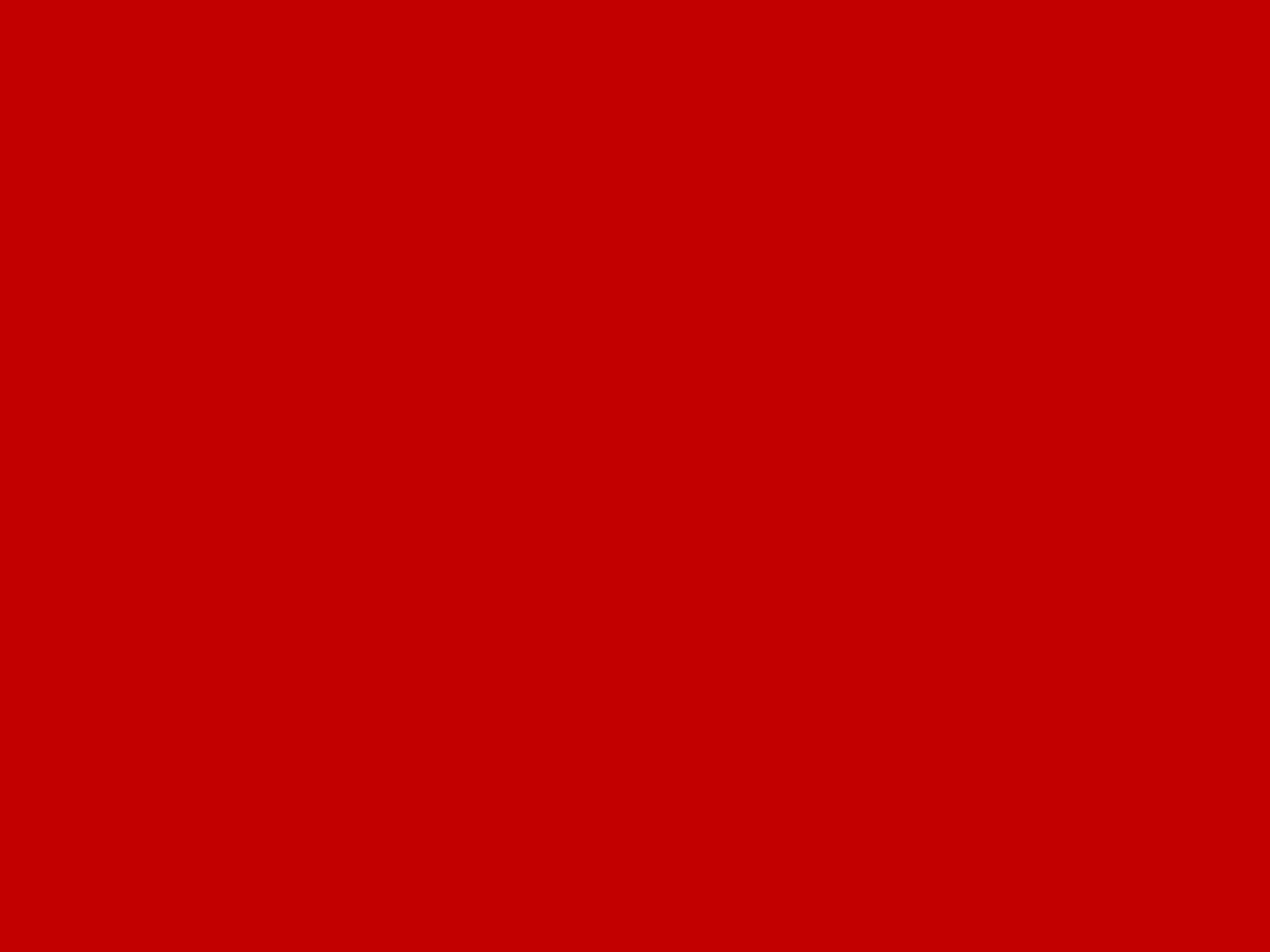 -100
C Question
What colour is a polar bears skin?
Black
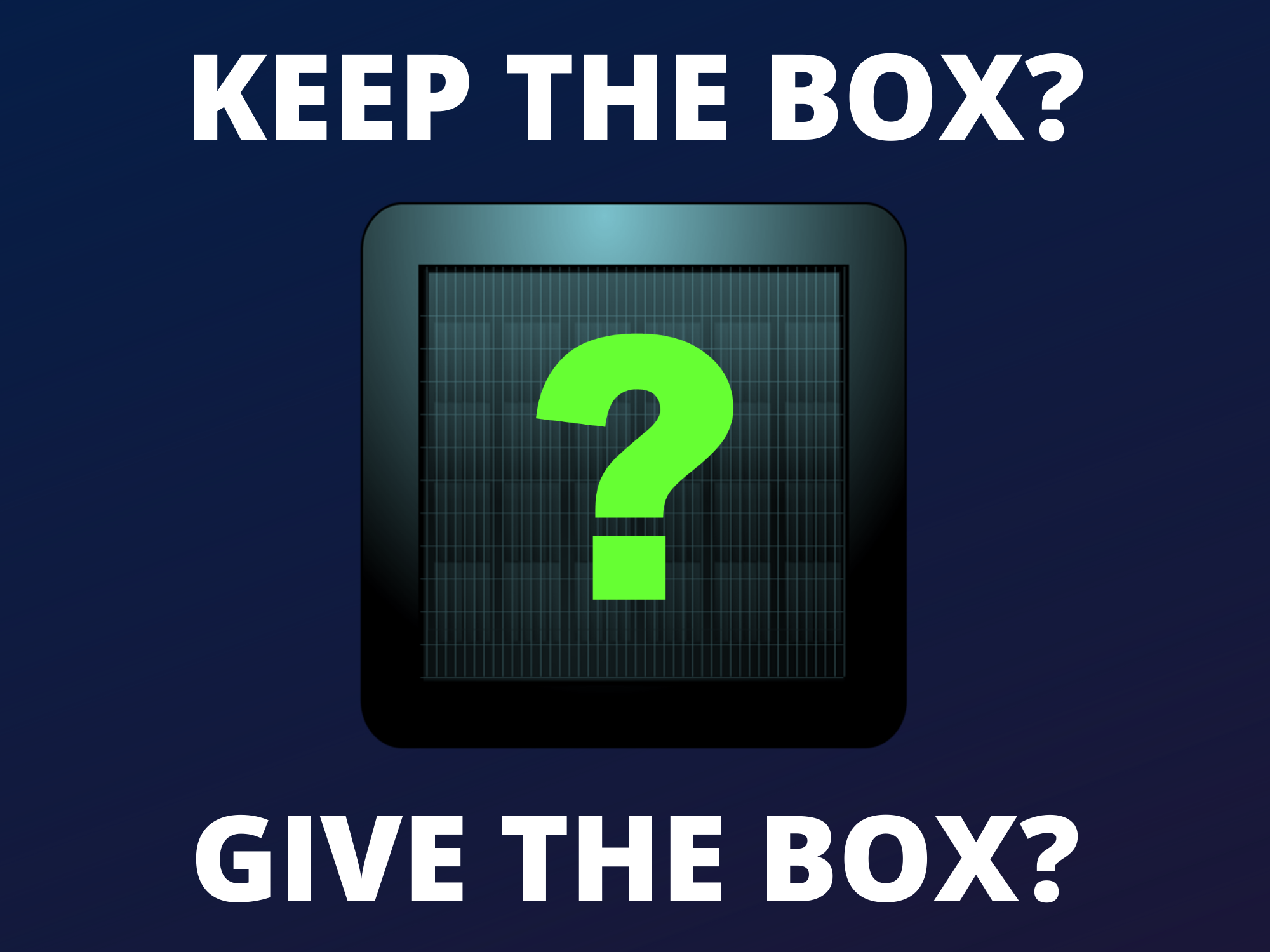 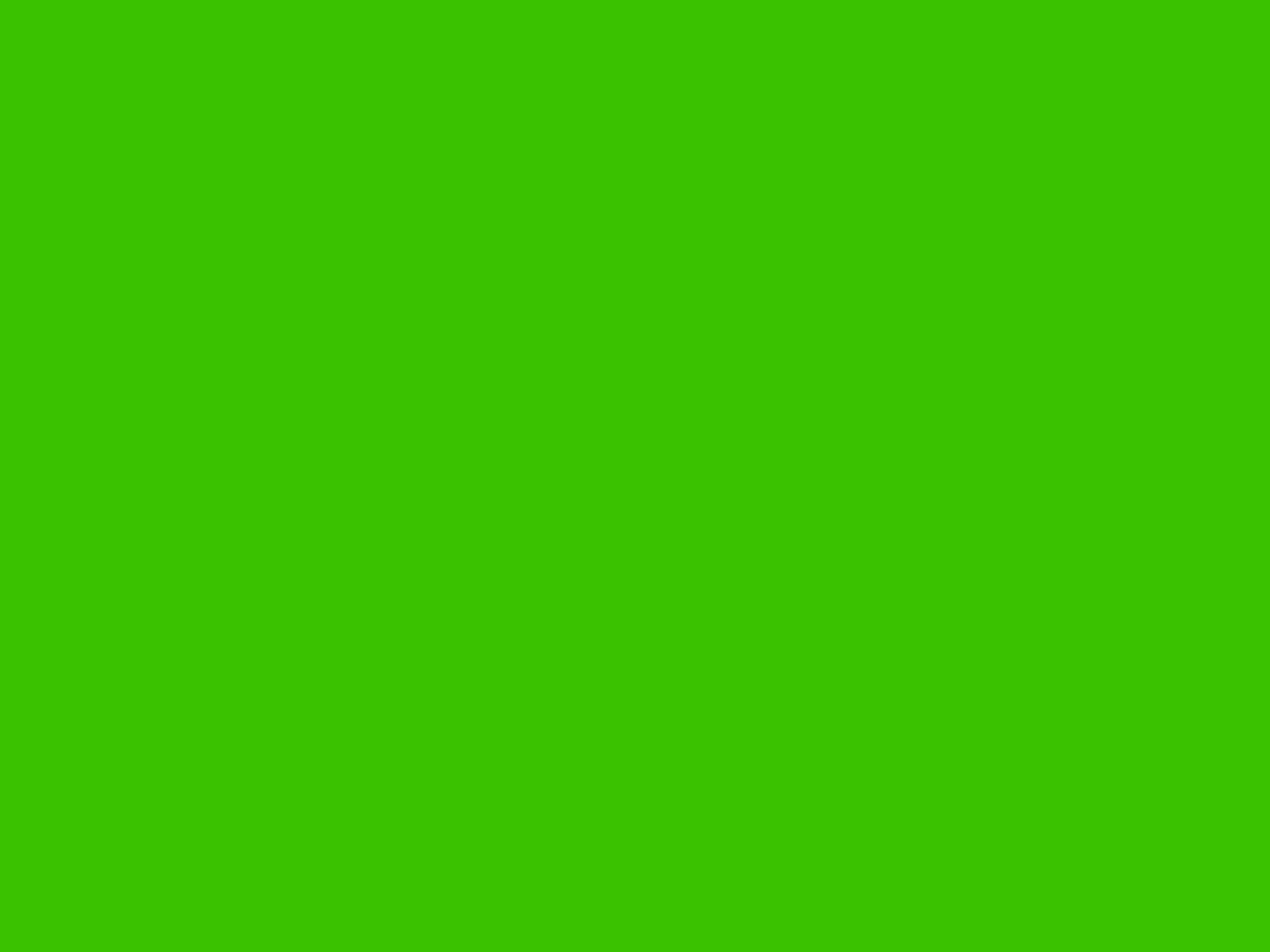 +1000
D Question
A German breed of dog with a long body and short legs
Dachshund
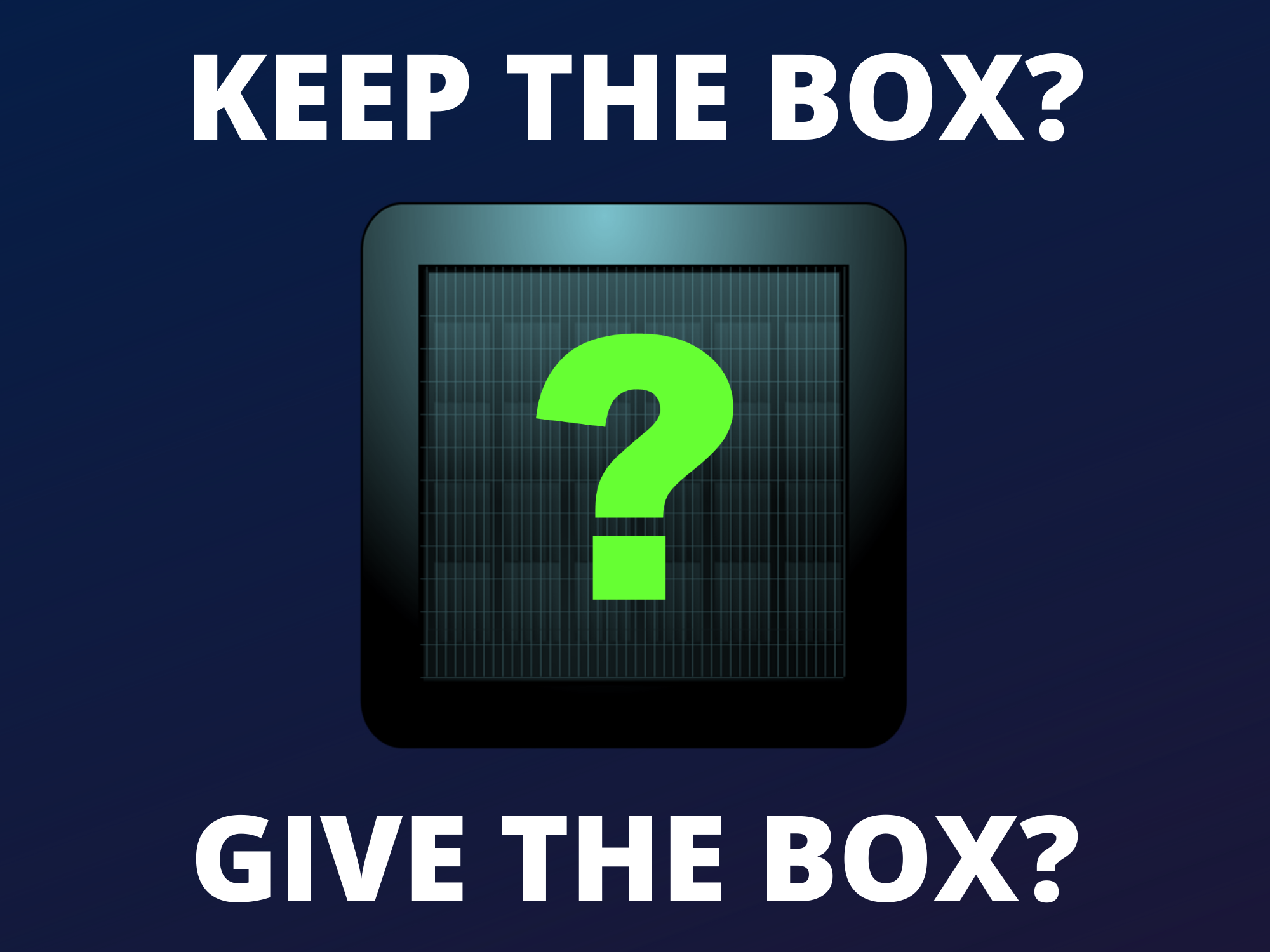 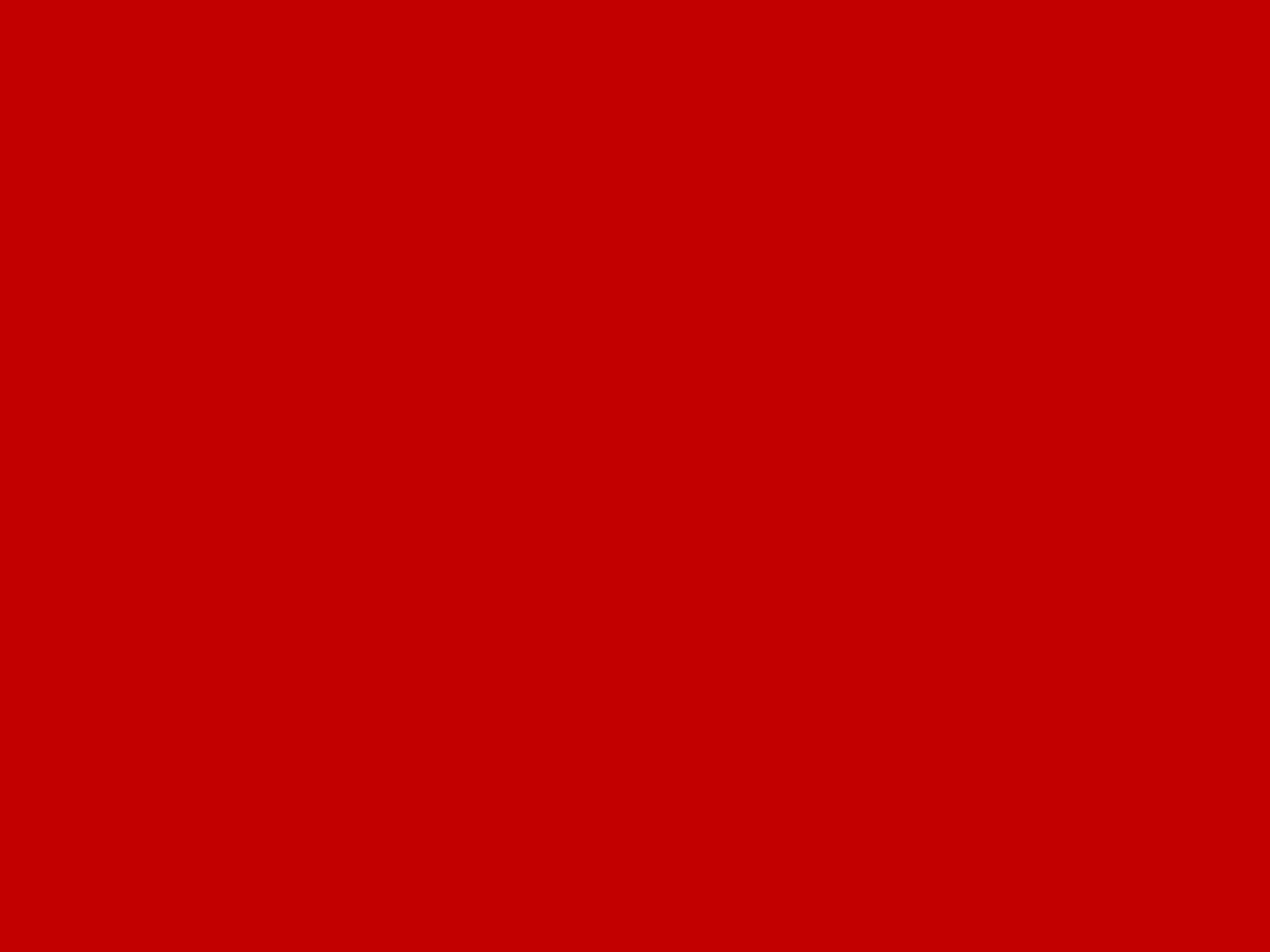 -500
E Question
How many bones do sharks have?
None
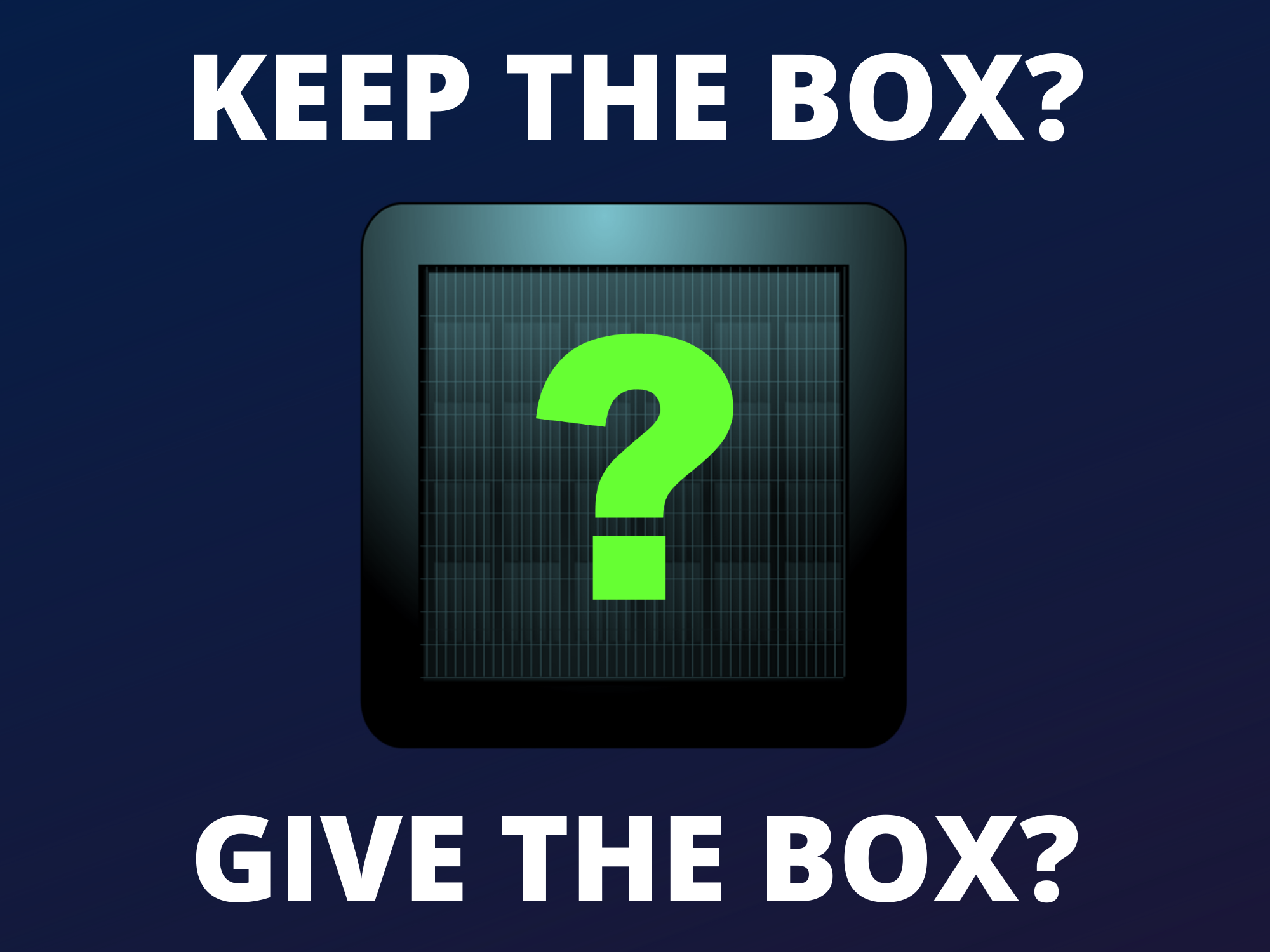 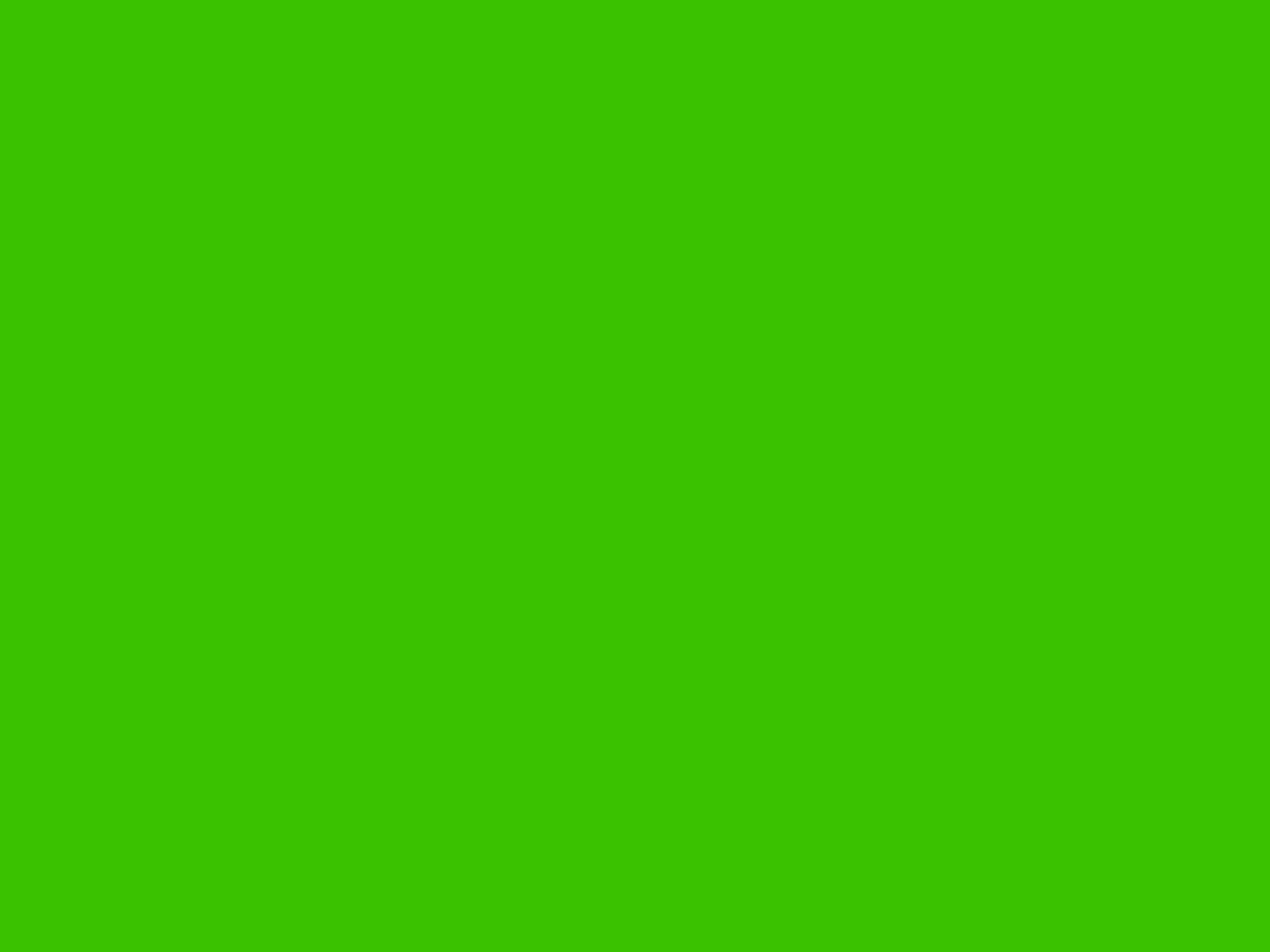 +1
F Question
What is the tallest animal in the world?
Giraffe
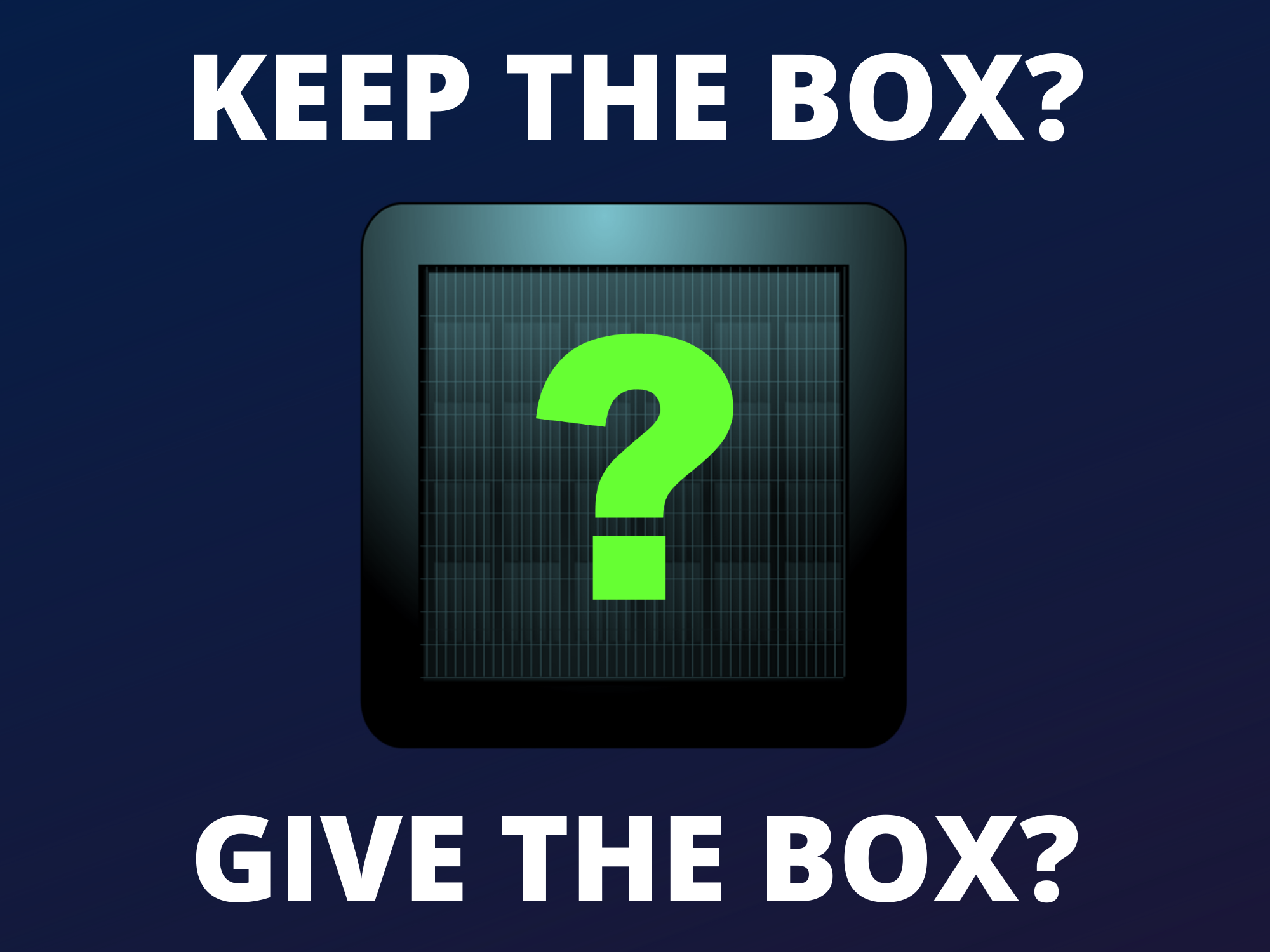 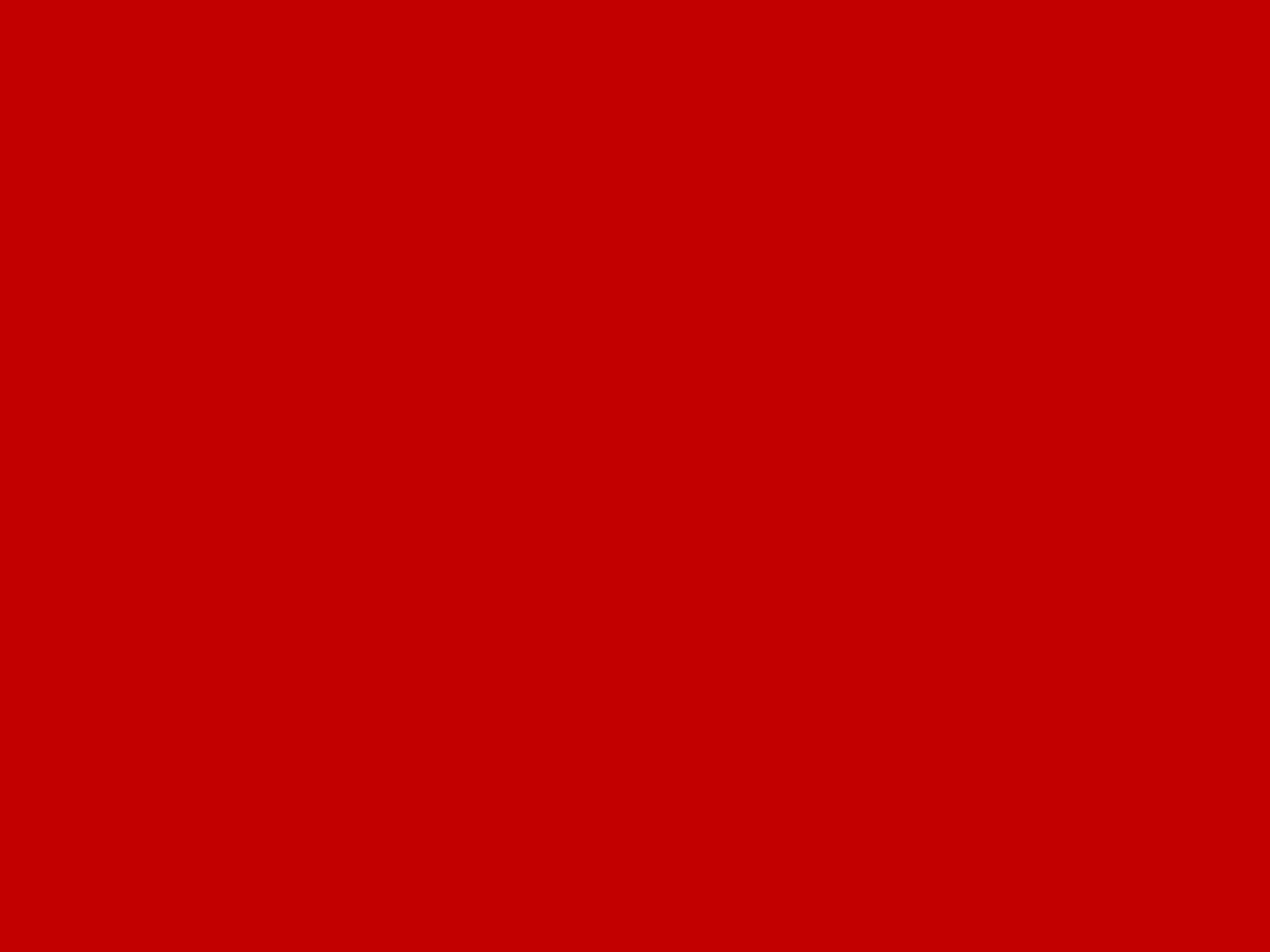 -200
G Question
How many legs does a lobster have?
10
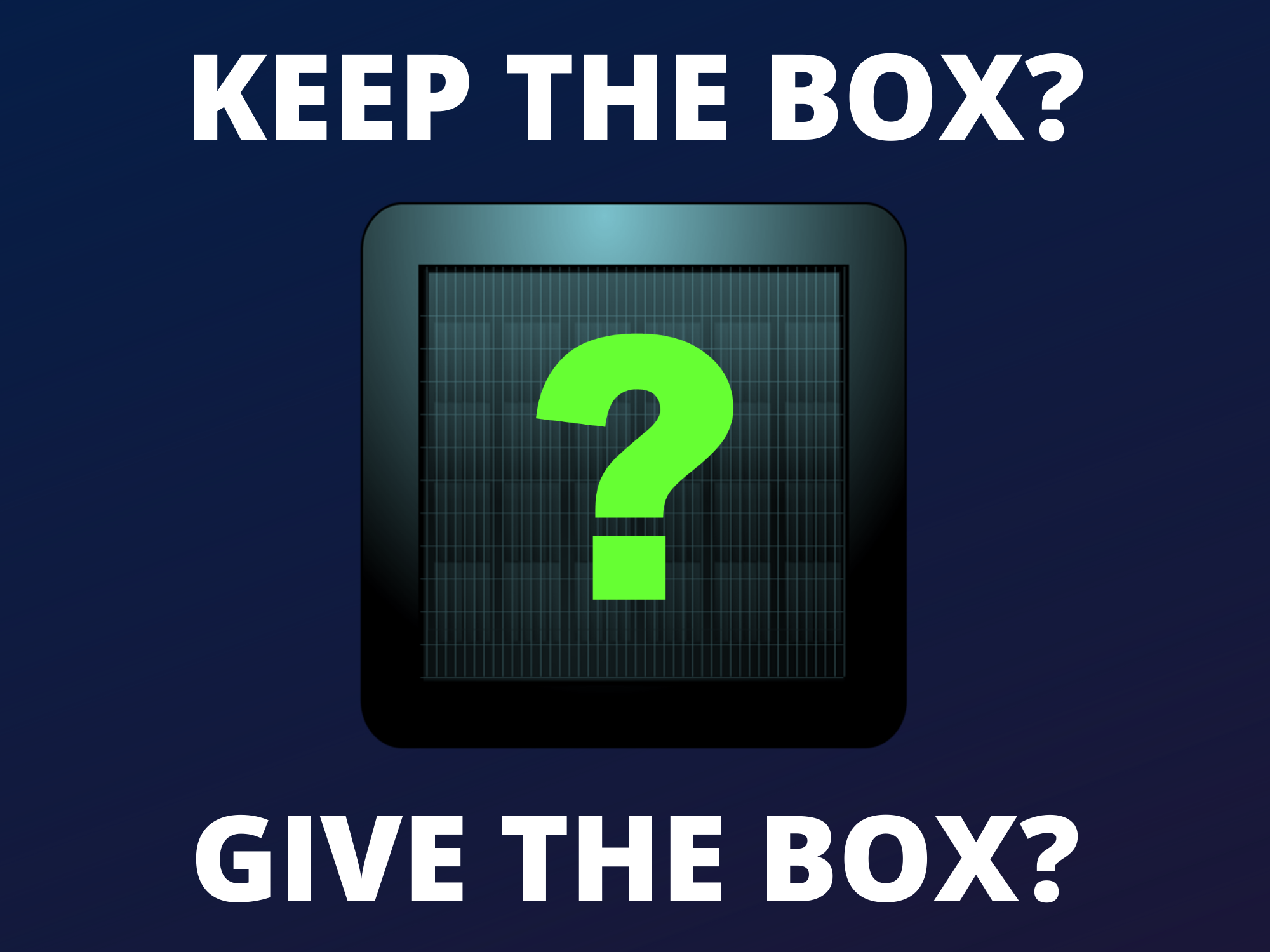 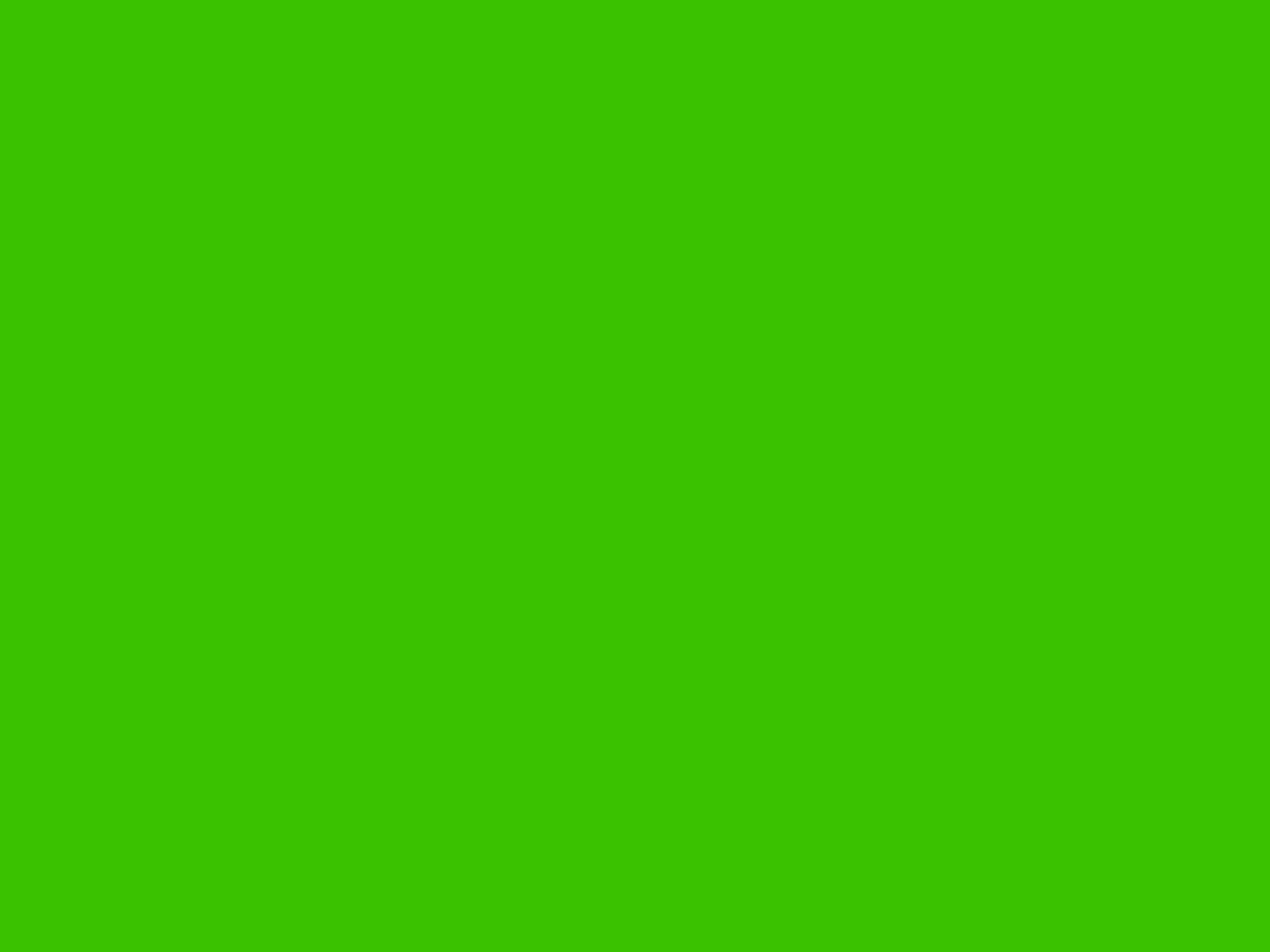 +300
H Question
What type of animal is an Orca?
Dolphin
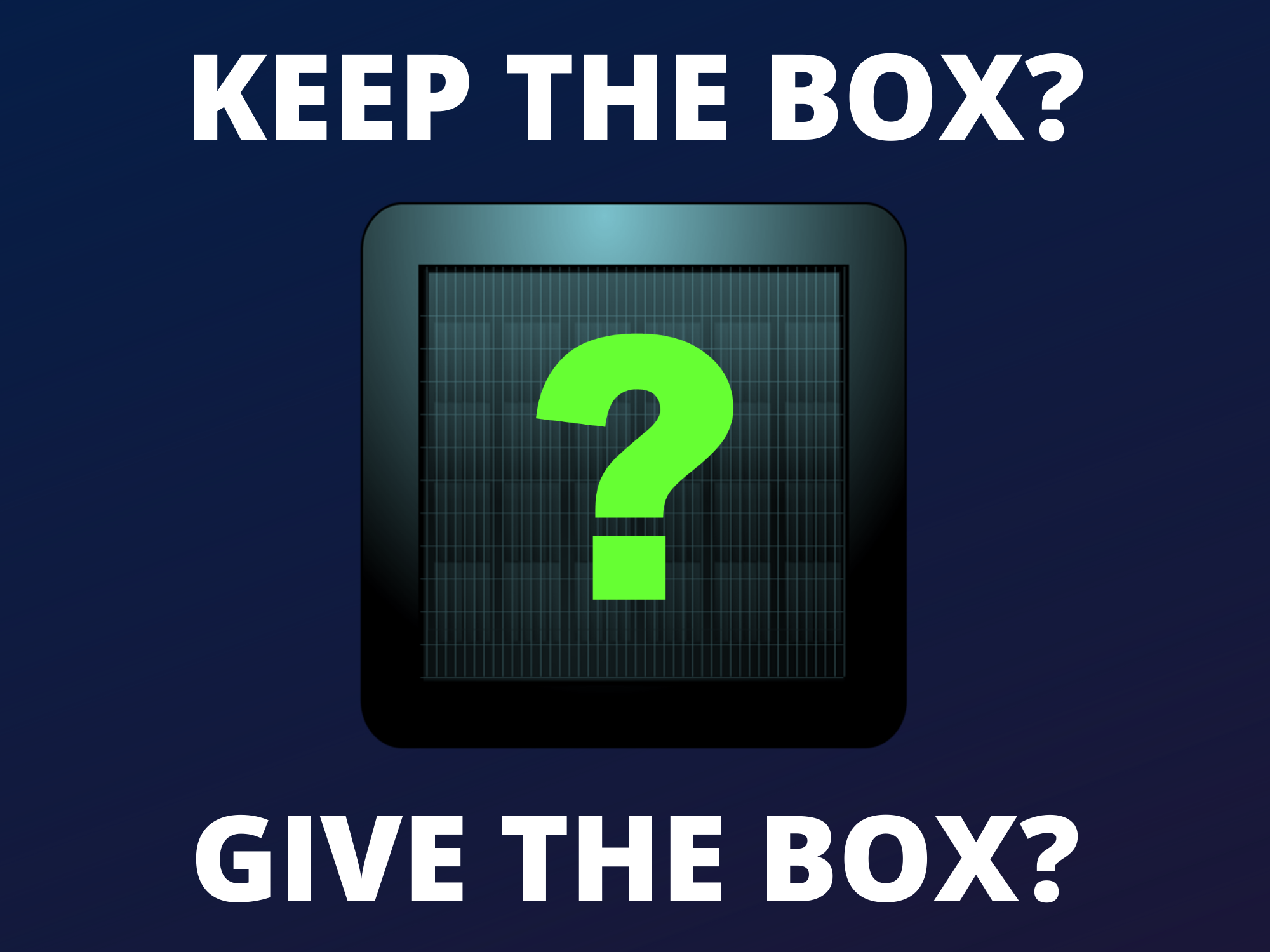 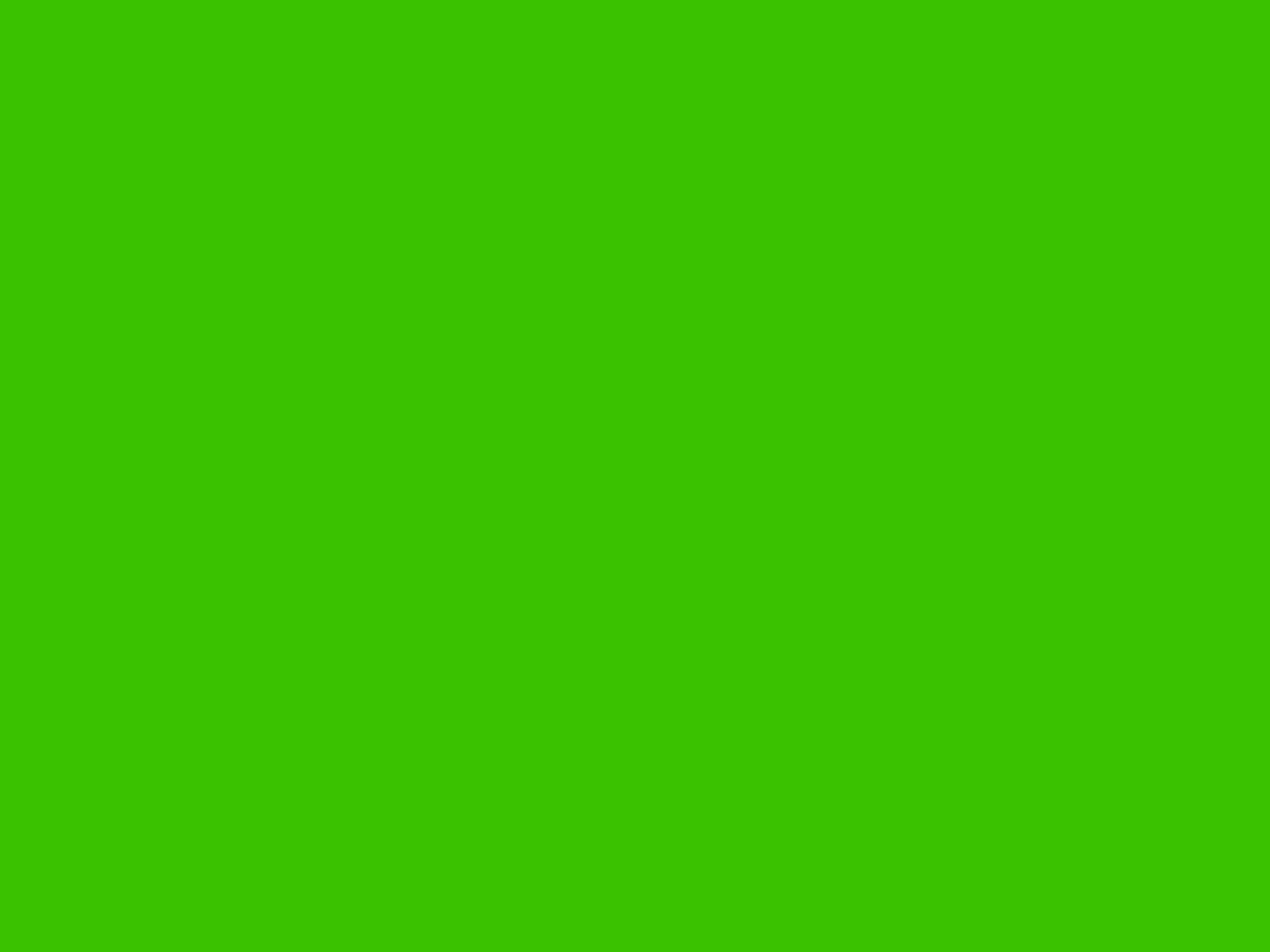 +50
I Question
What are female elephants called?
Cows
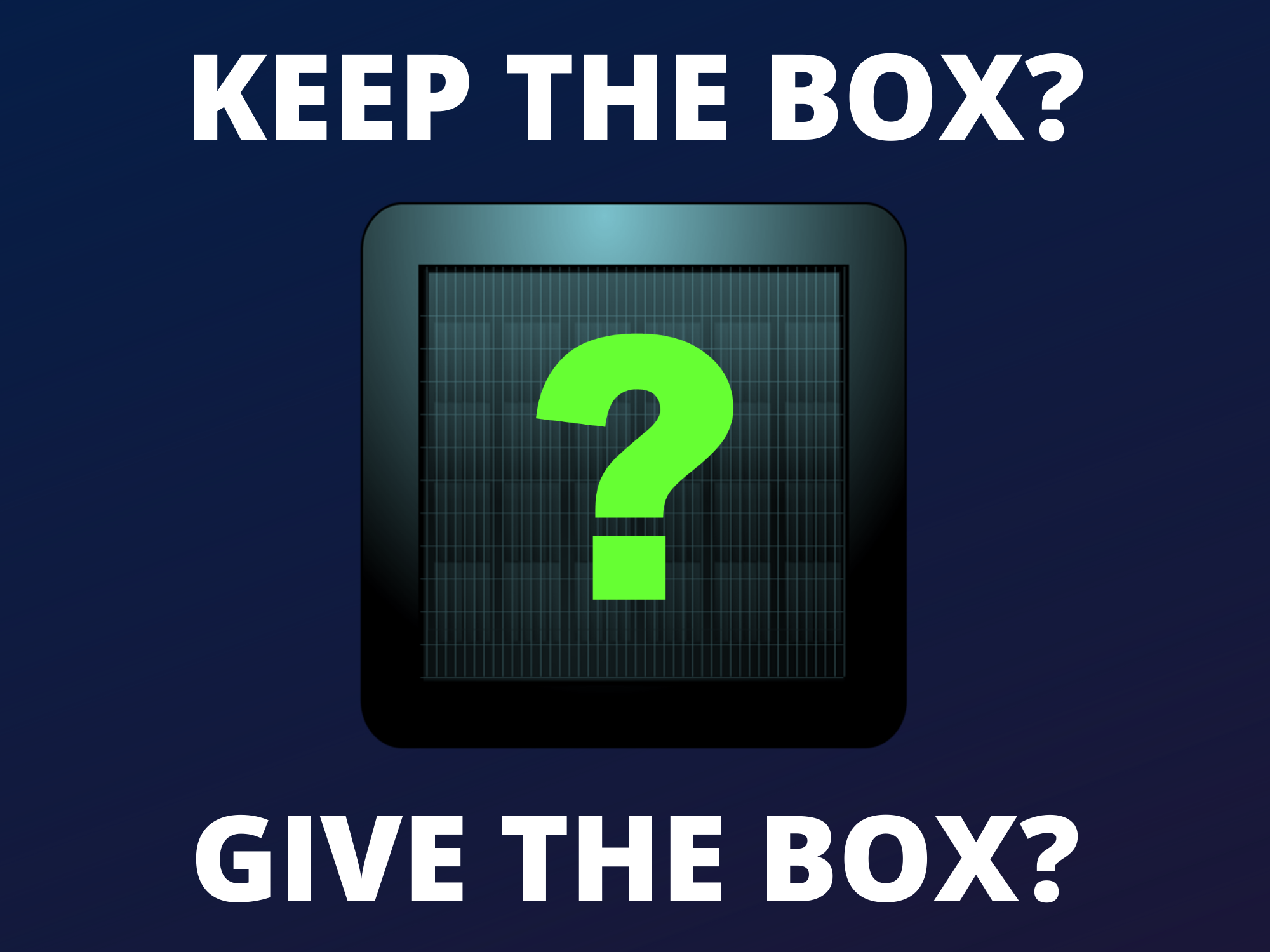 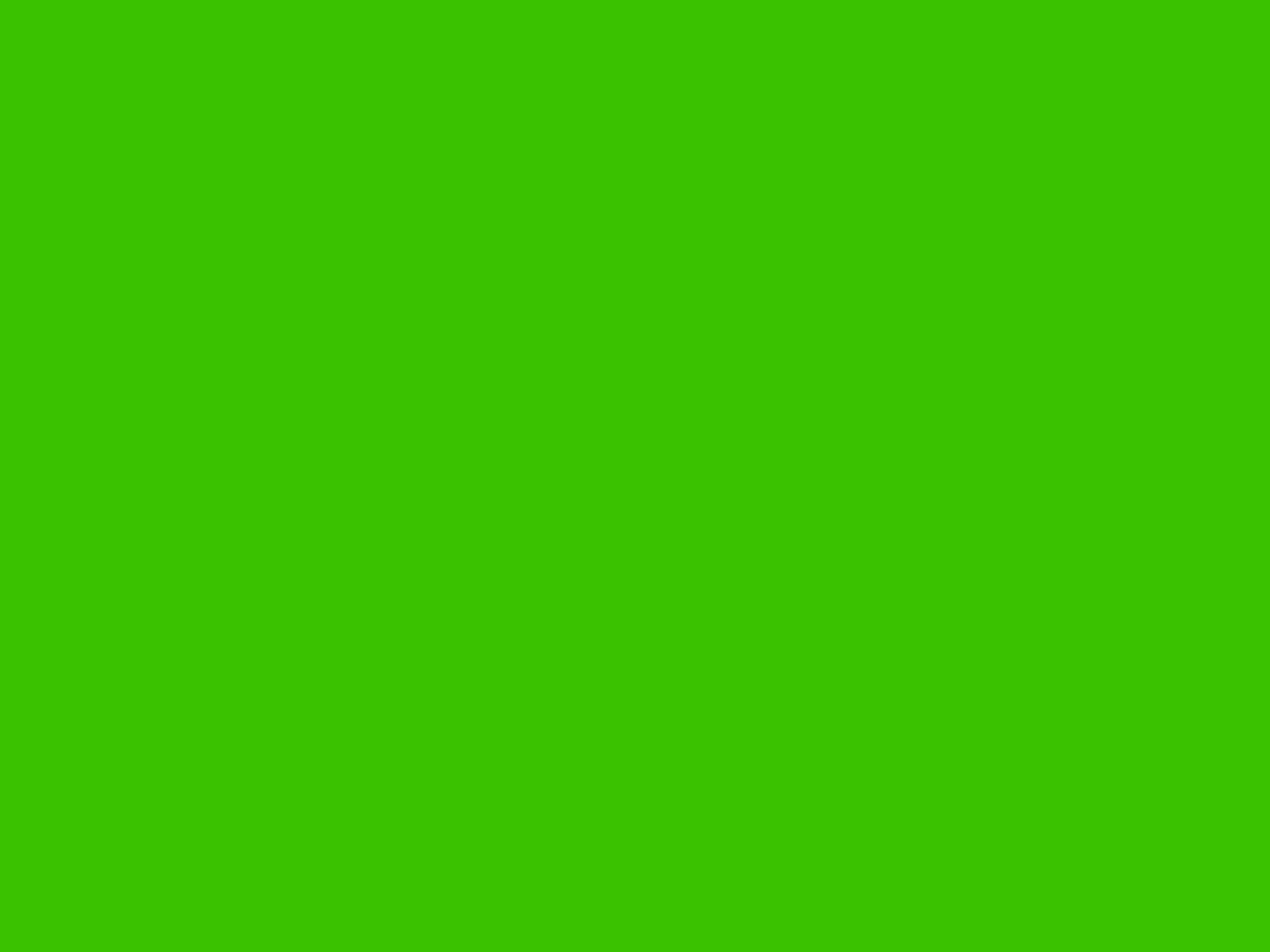 +600
J Question
What is the largest type of ‘big cat’?
Tiger
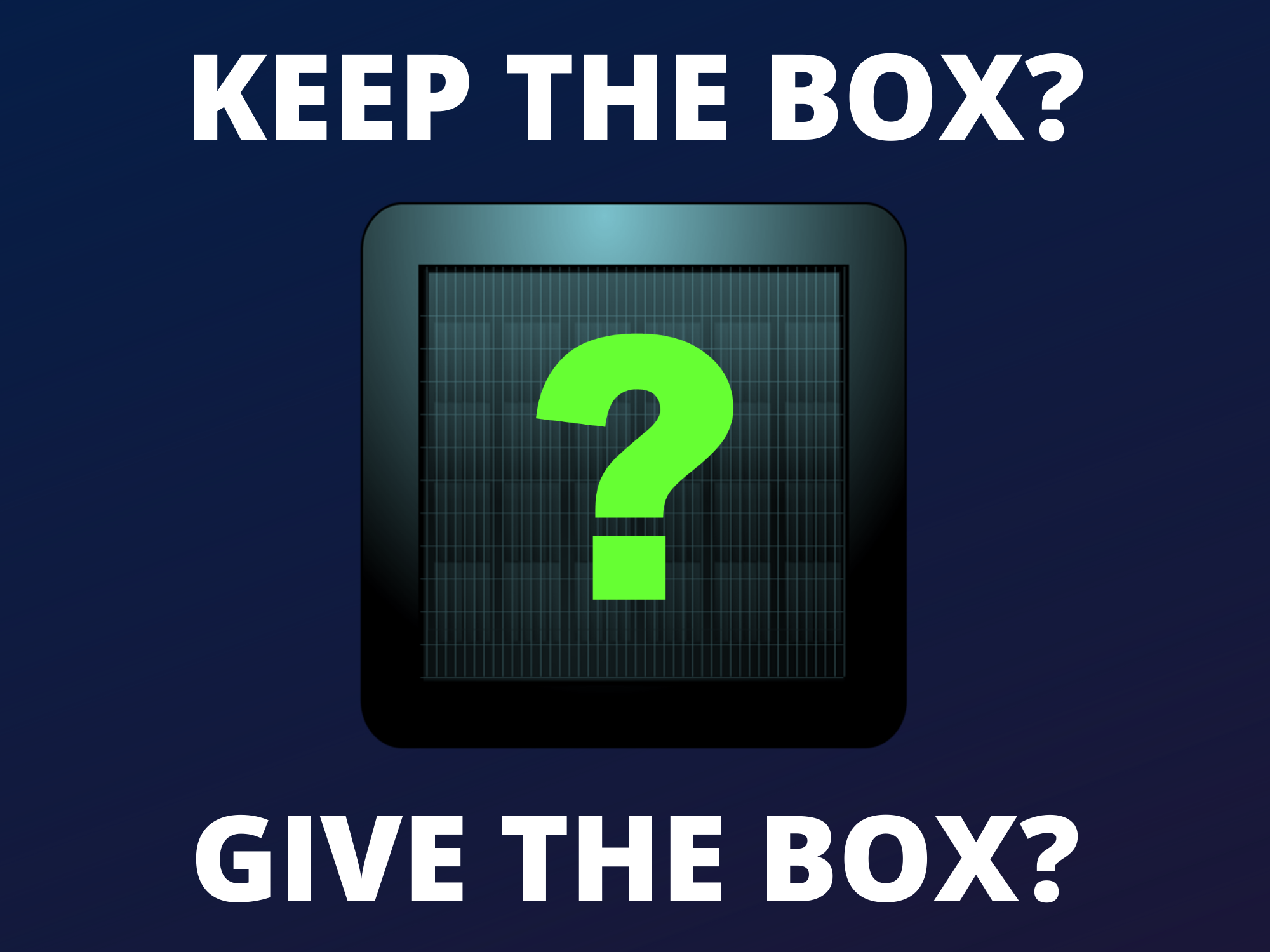 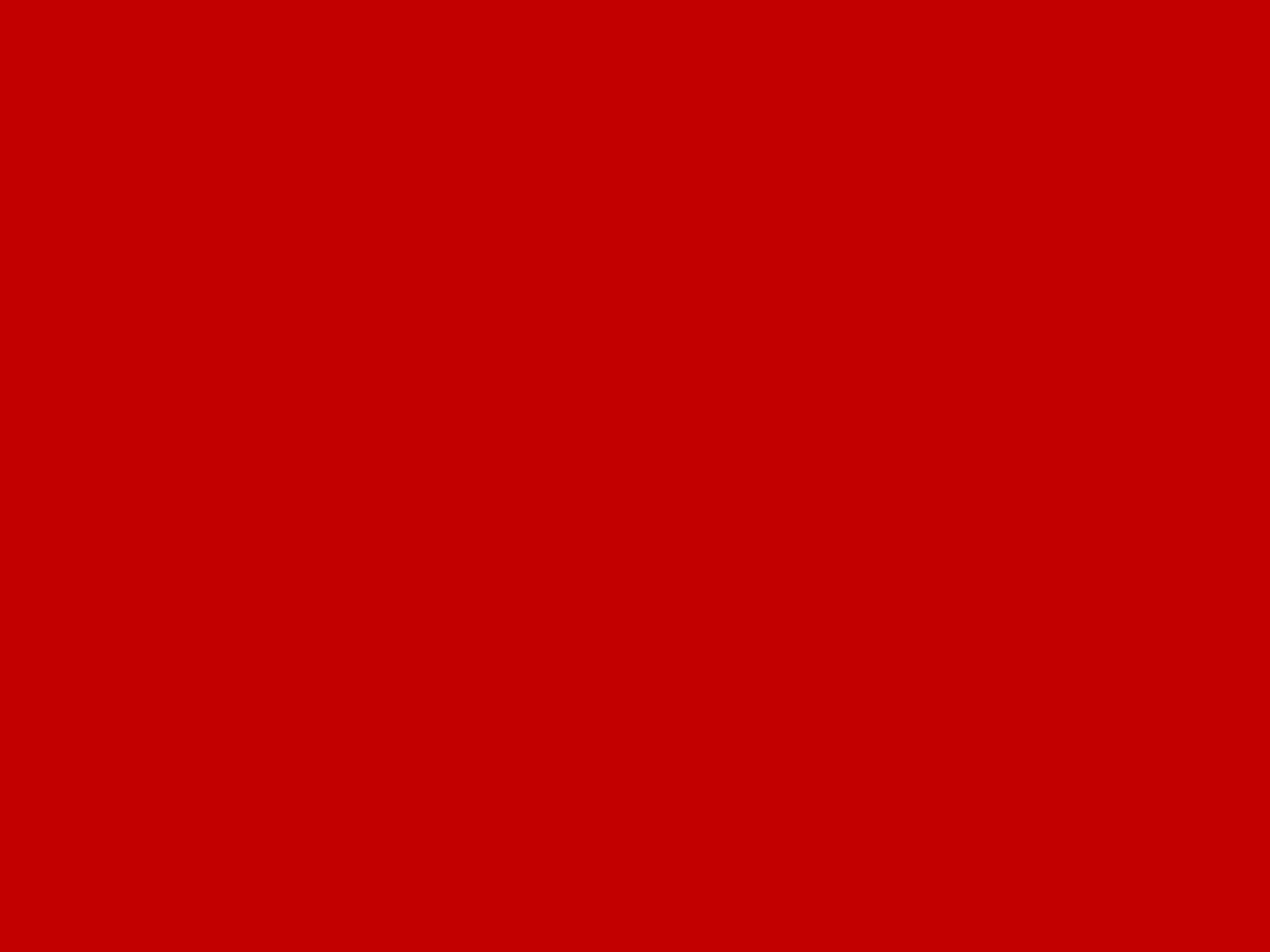 -1000
K Question
What is the largest Primate?
Gorilla
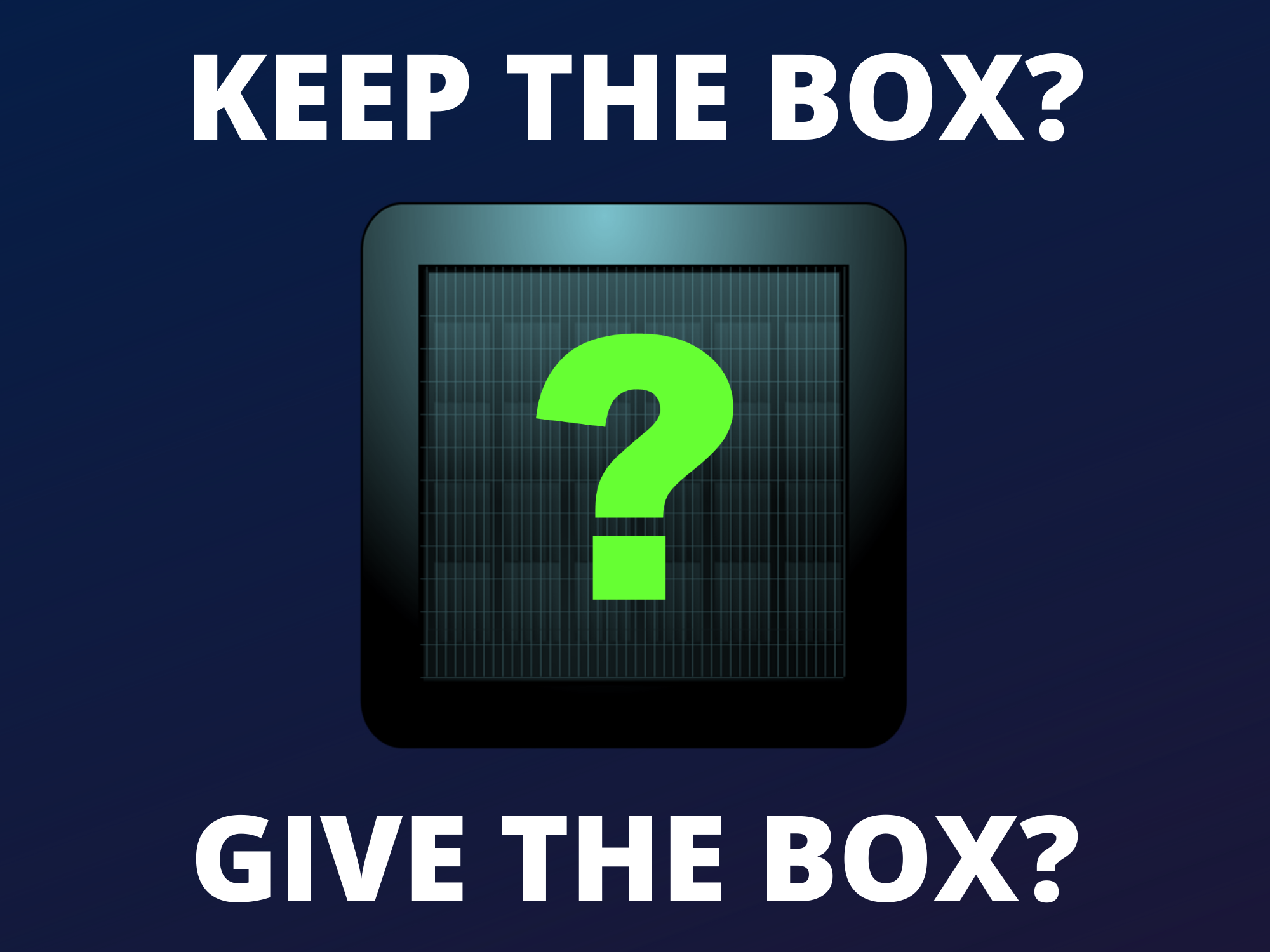 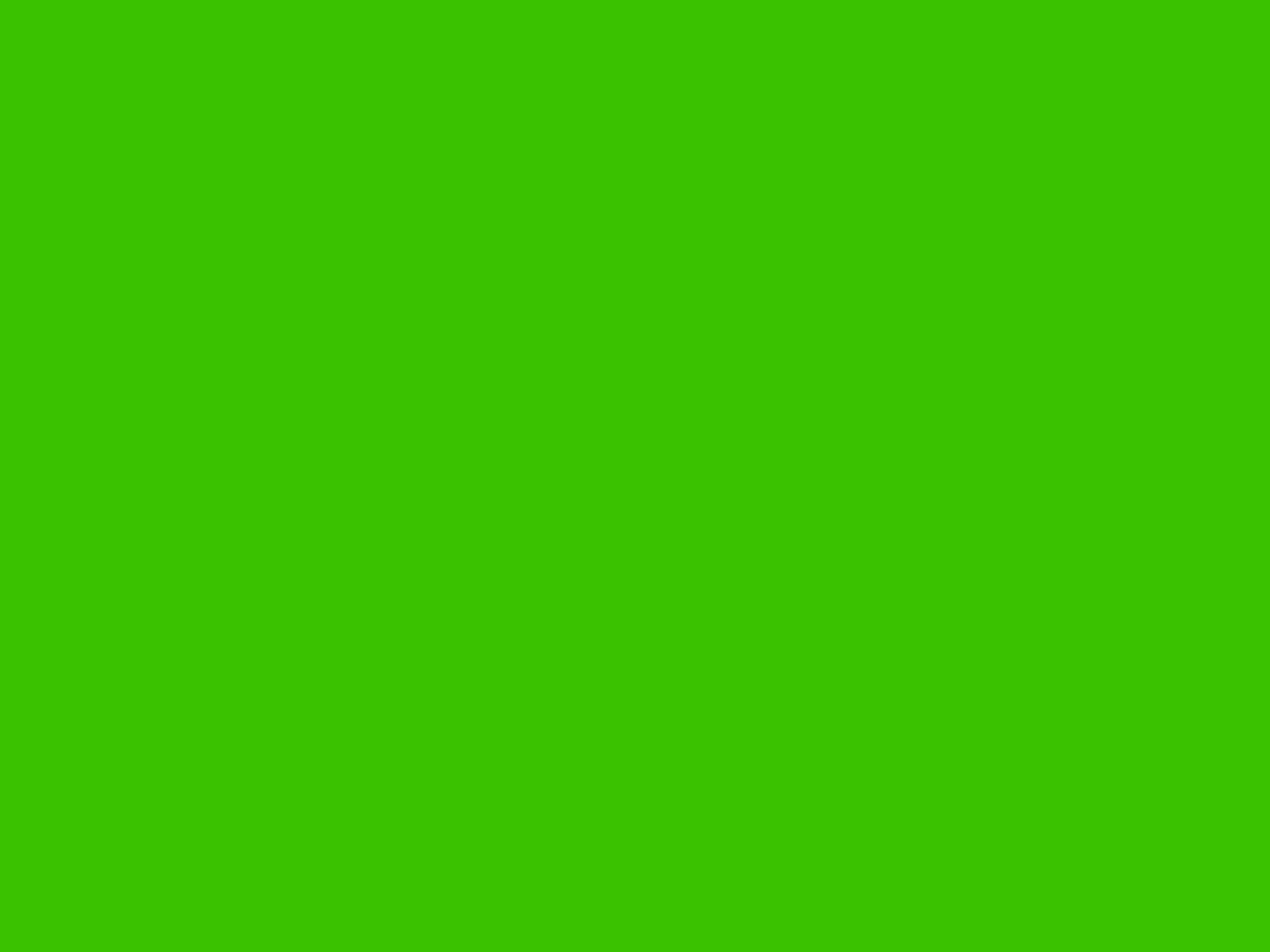 +200
L Question
What is the name for an adult female horse?
Mare
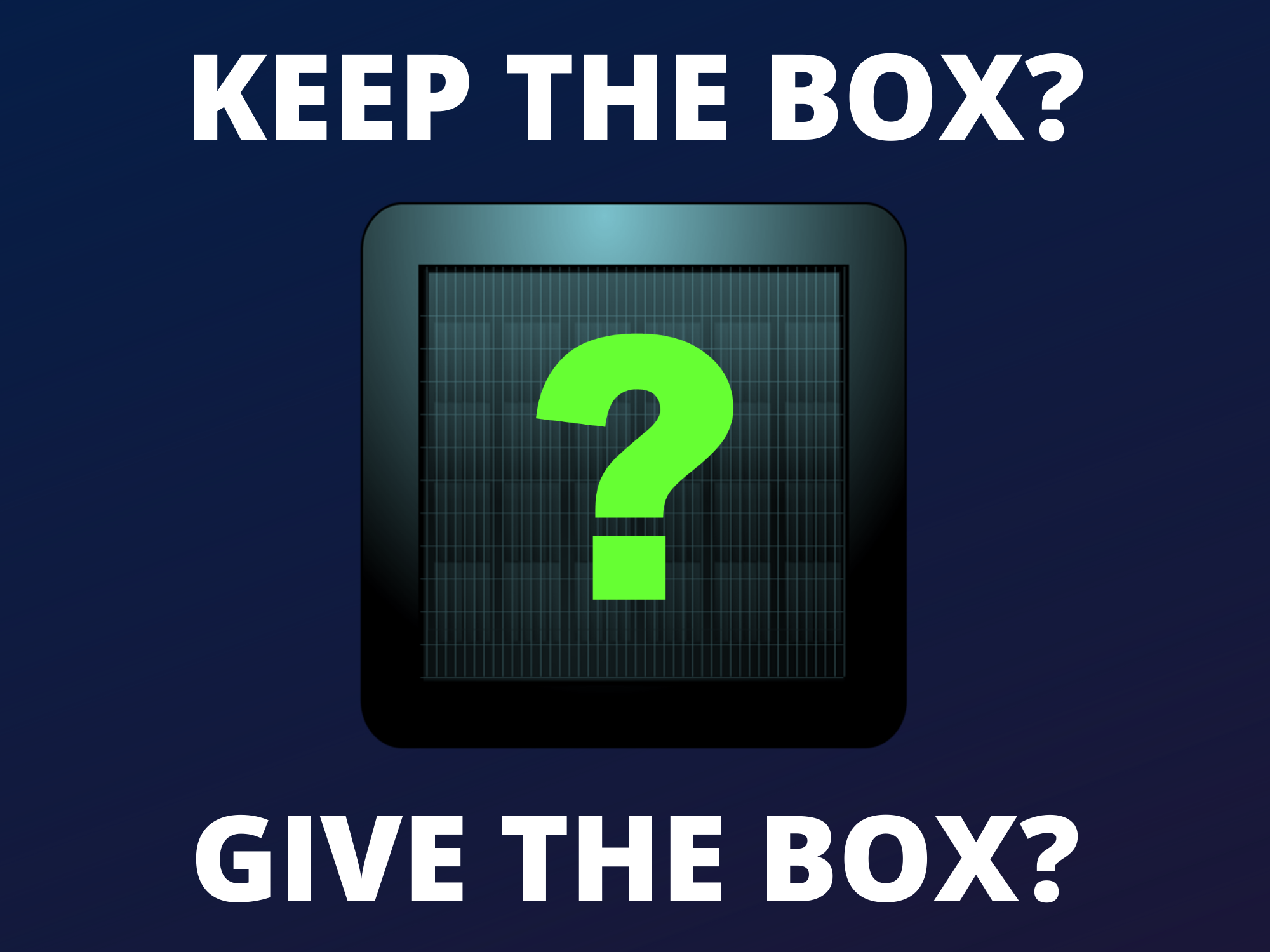 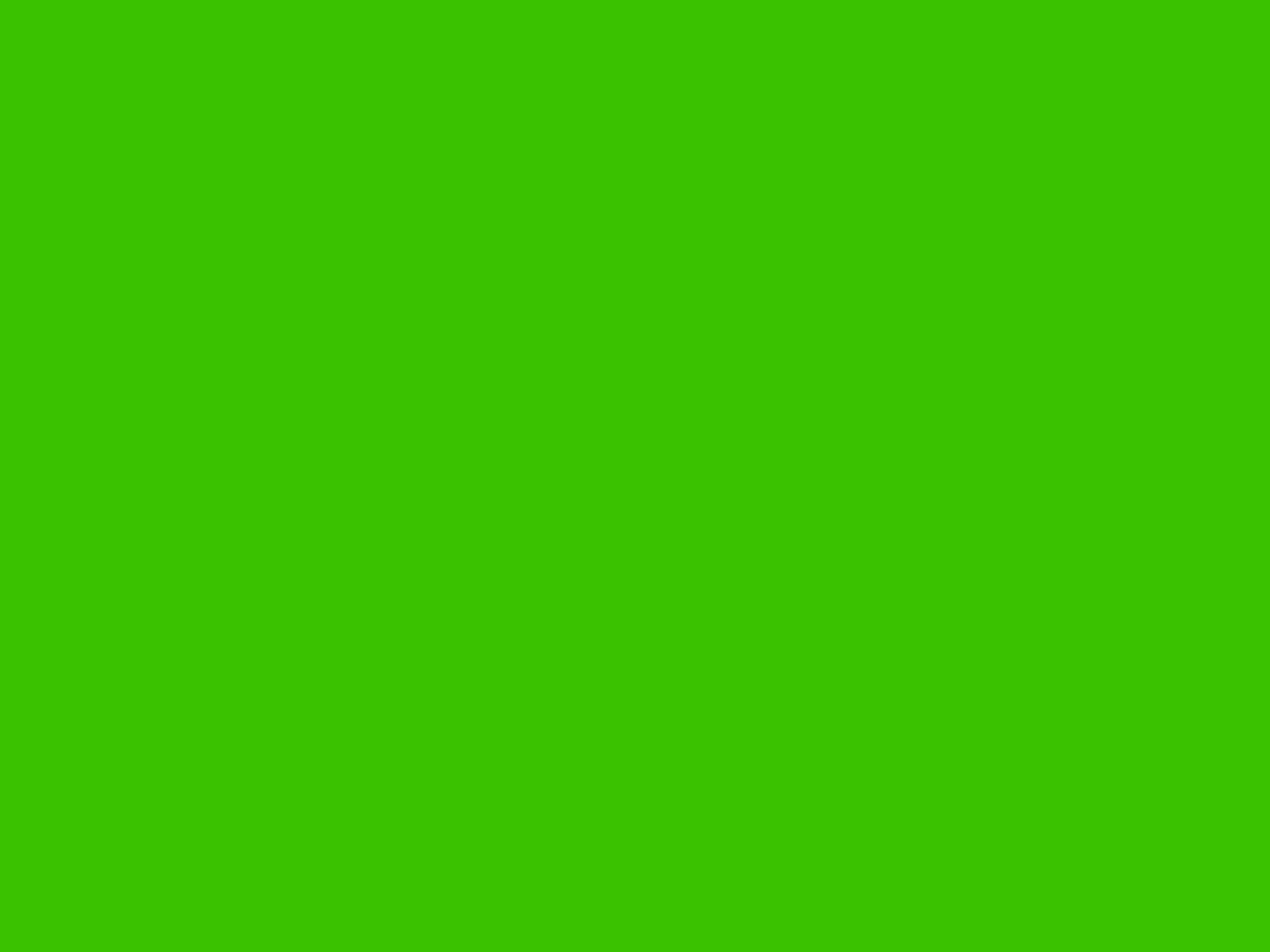 +100
M Question
Rabbits are born blind, true or false?
True
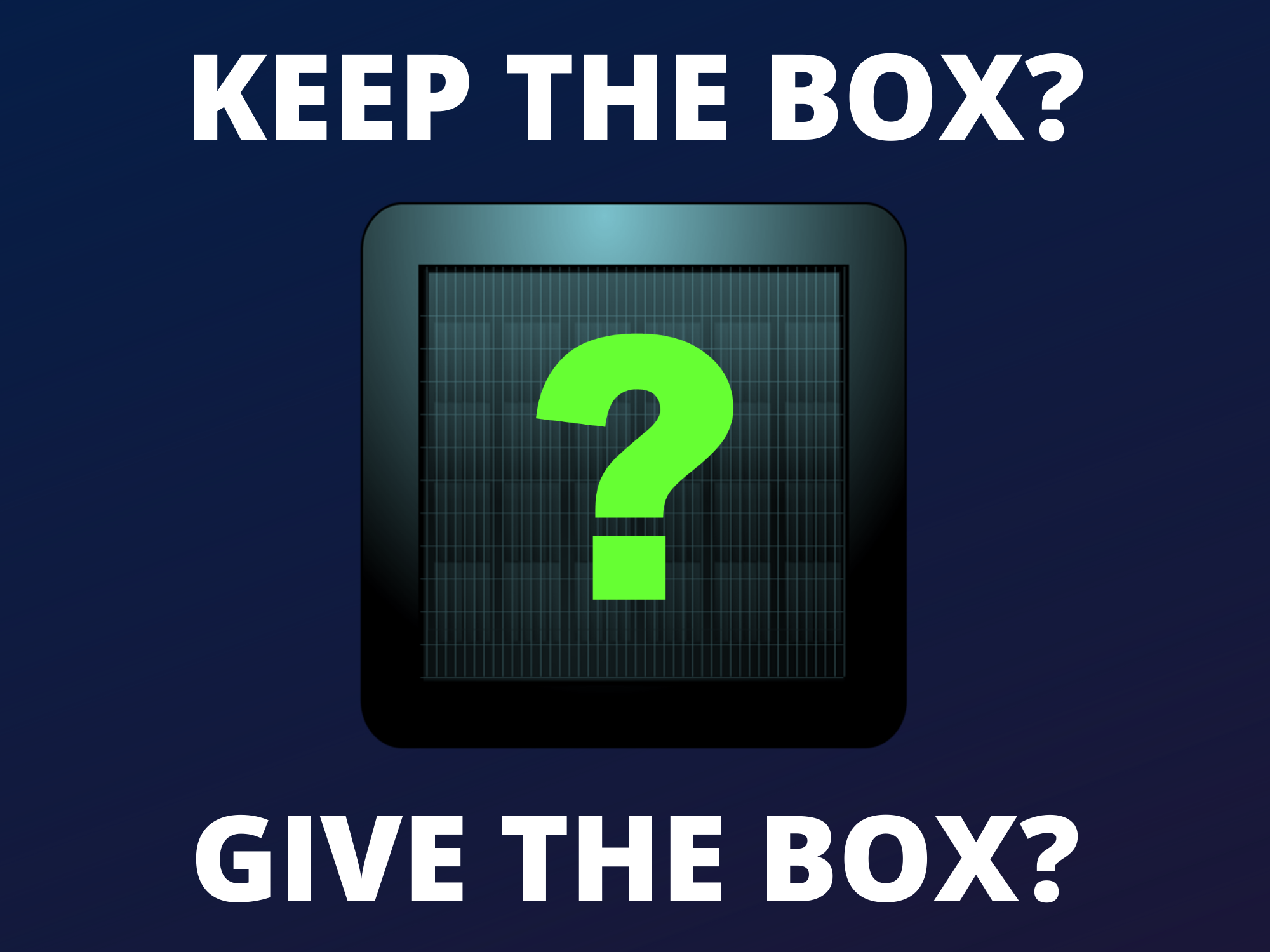 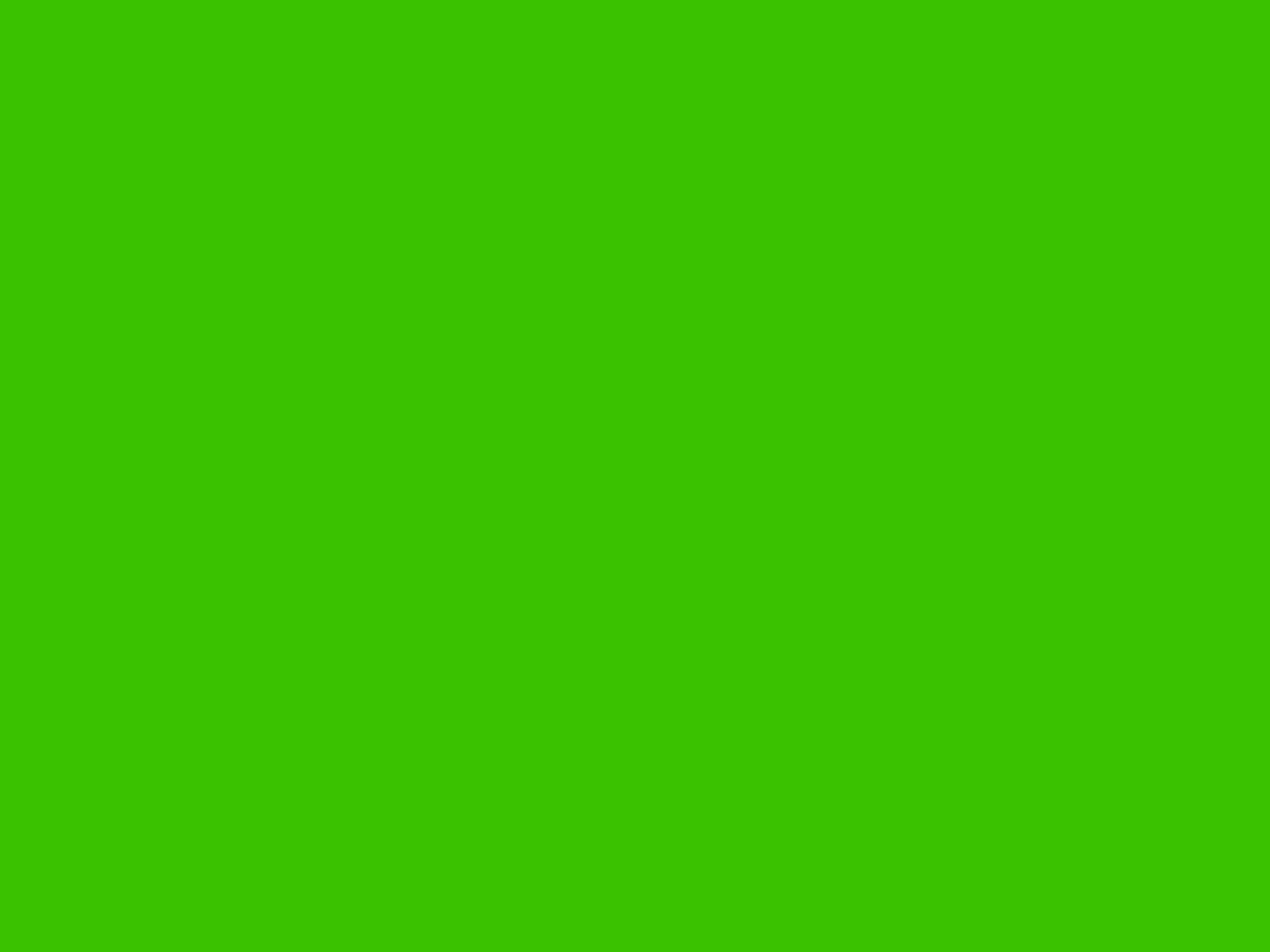 +200
N Question
Sea turtles lay their eggs on a beach. What decides if it is a male or female when they hatch?
Temperature of the sand
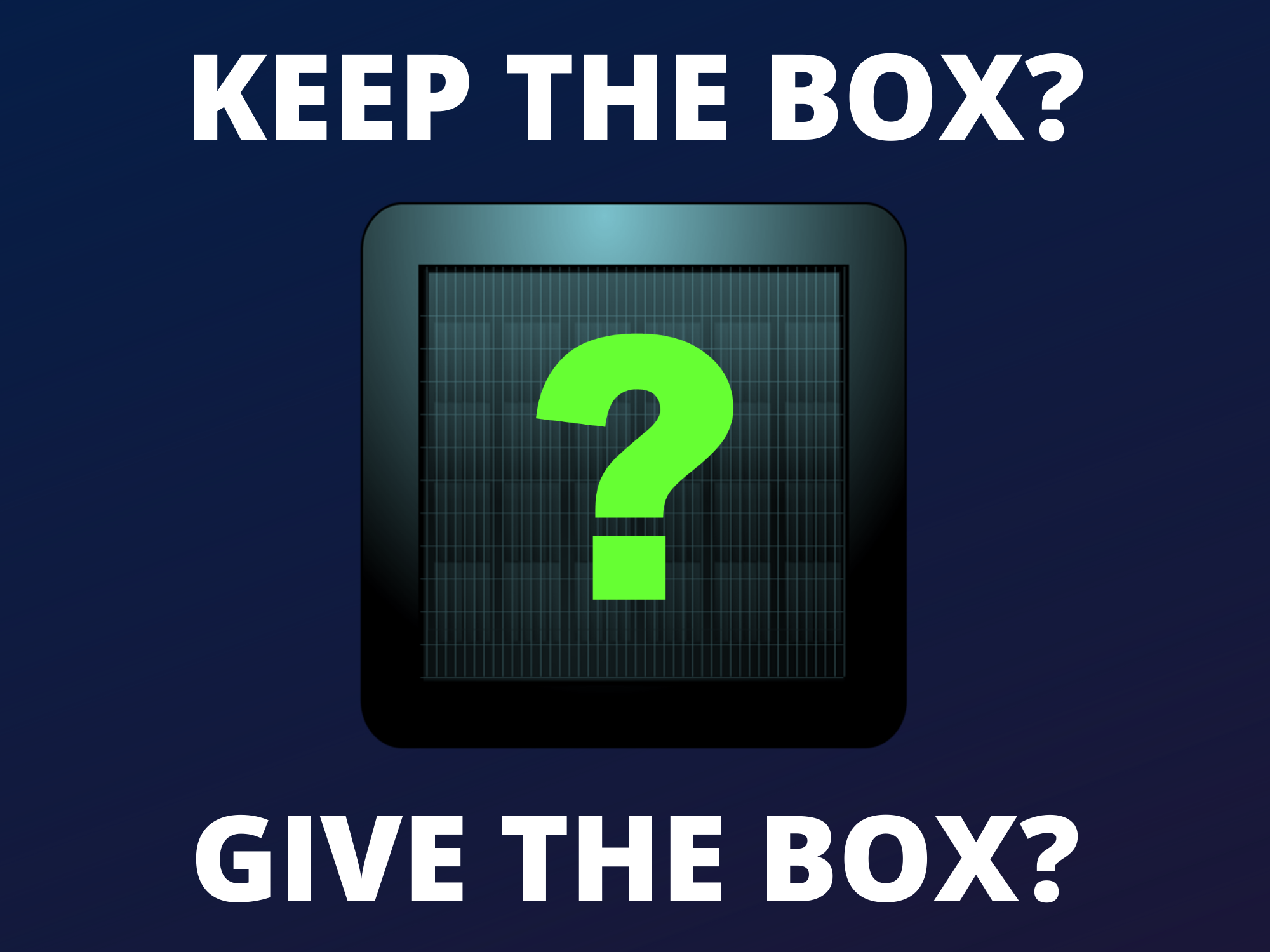 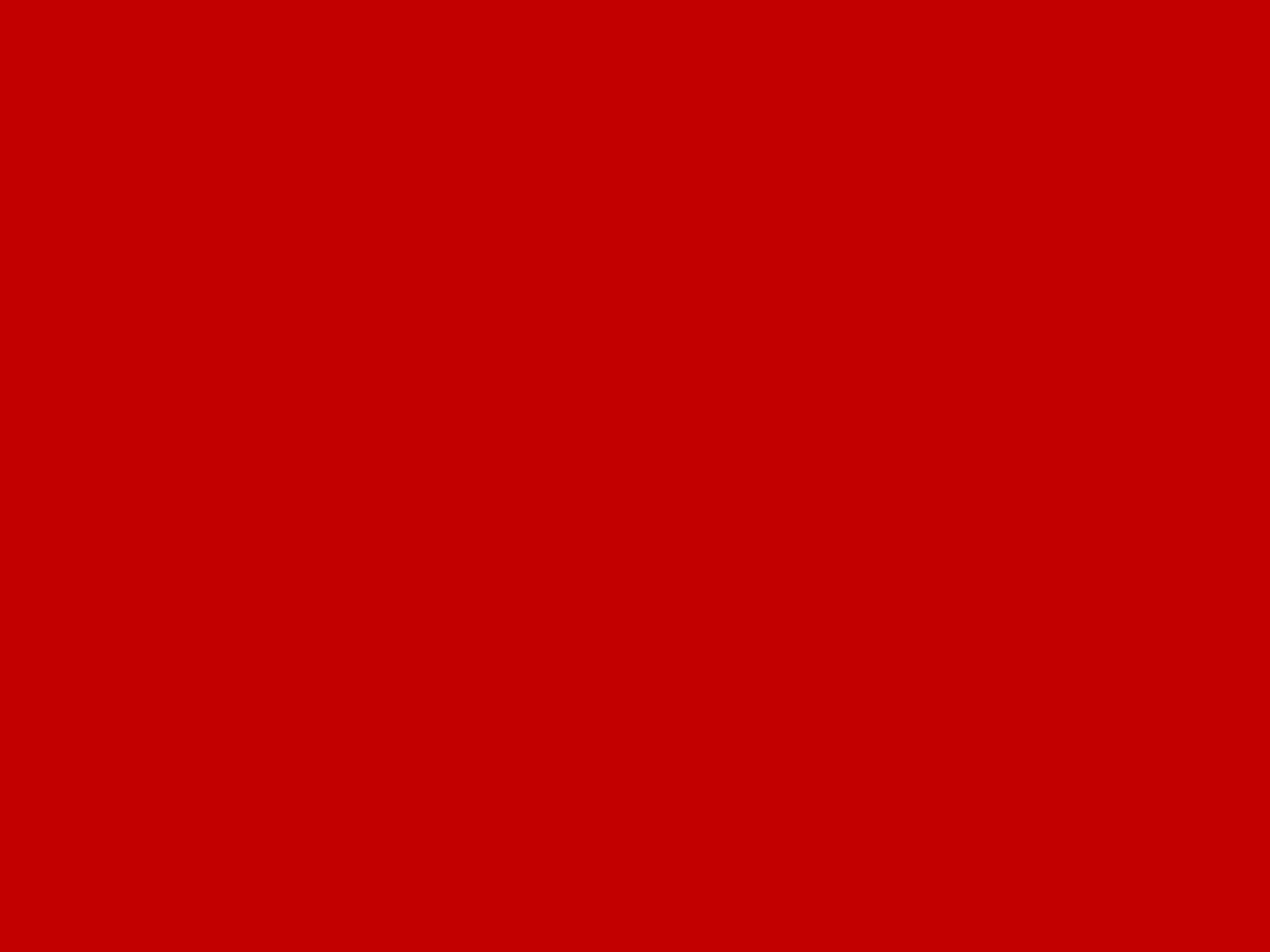 -500
O Question
Where is a shrimps heart?
In its head
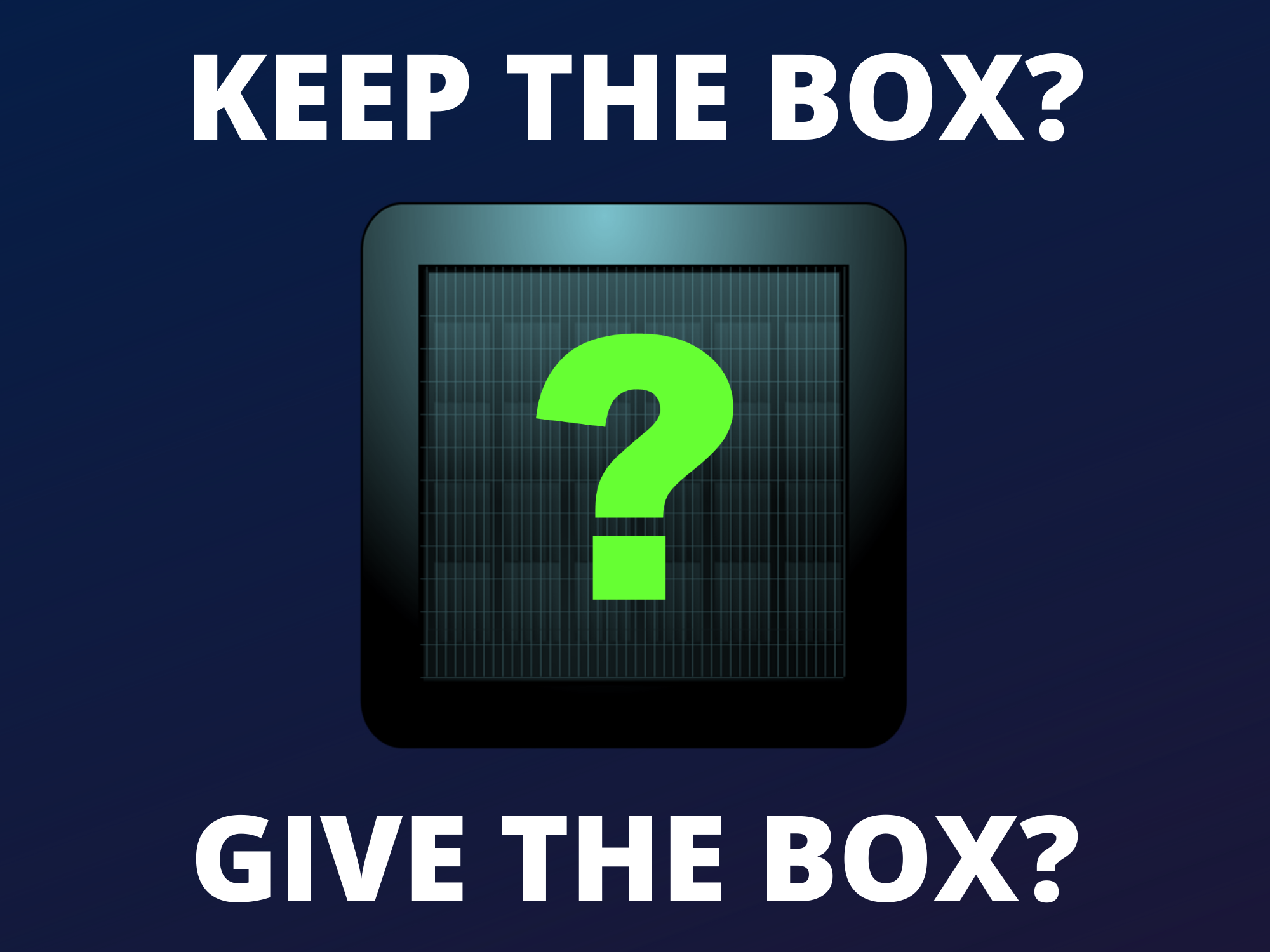 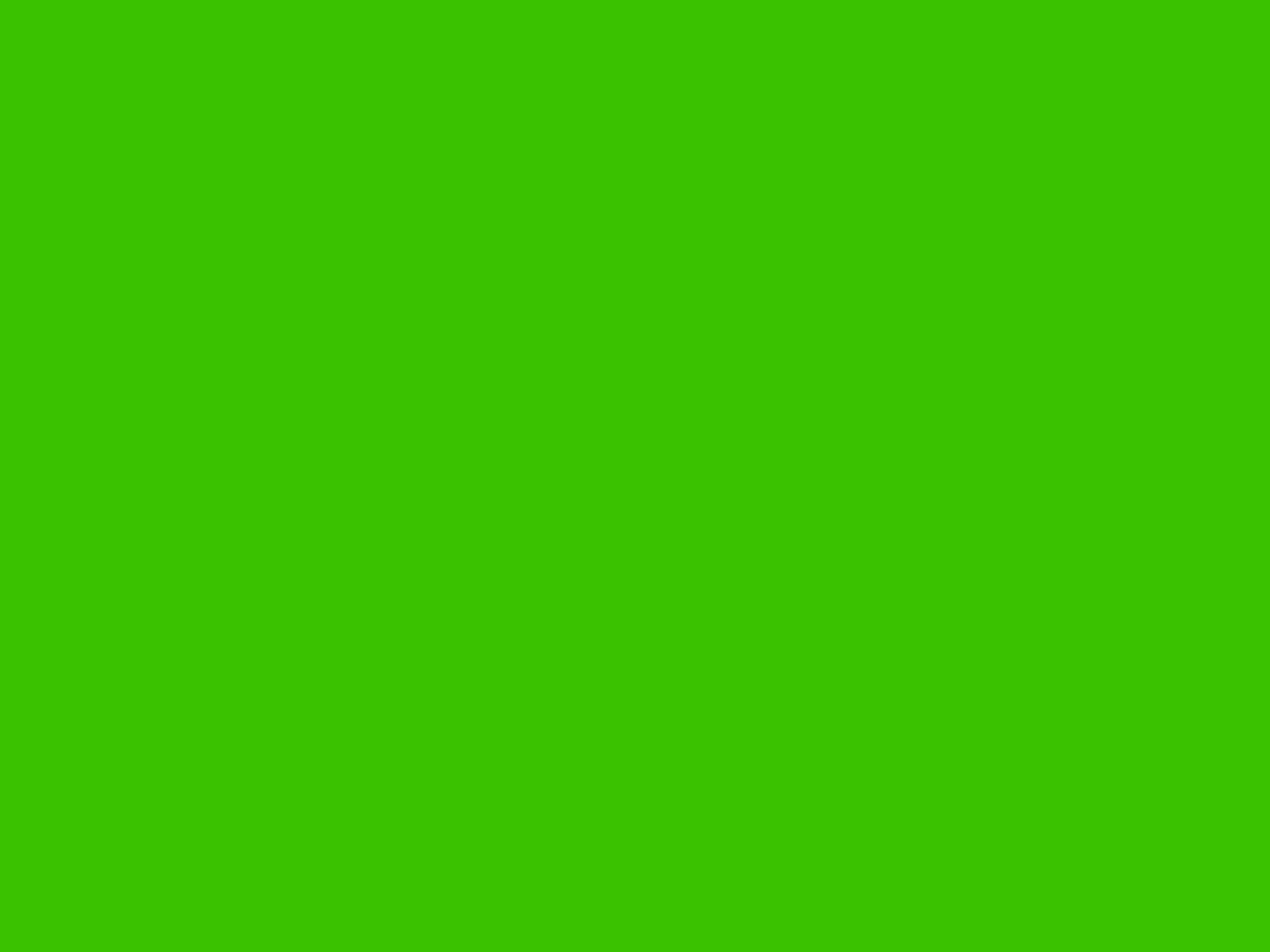 +700
P Question
What is the only ‘big cat’ that can’t roar?
Cheetah
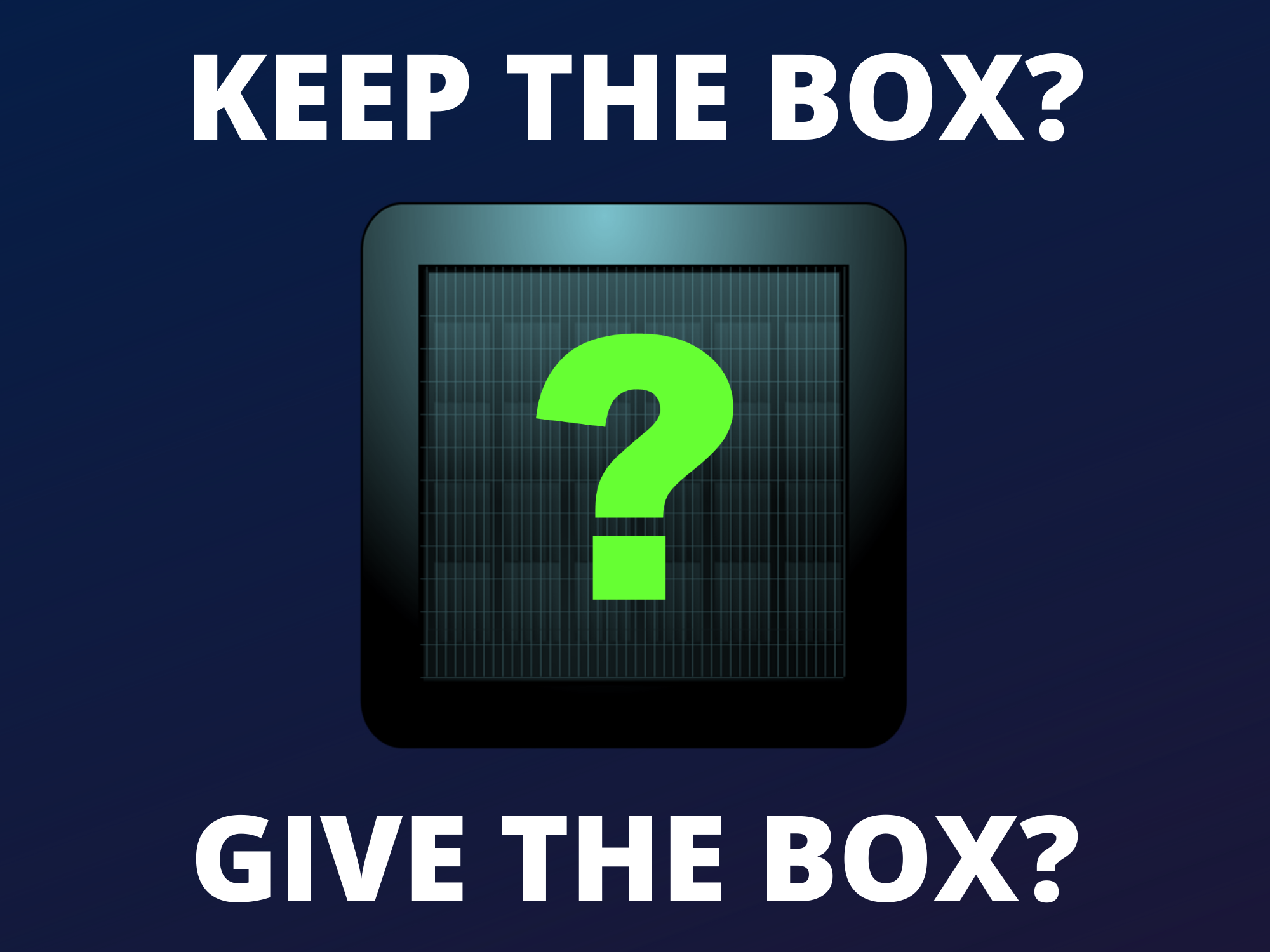 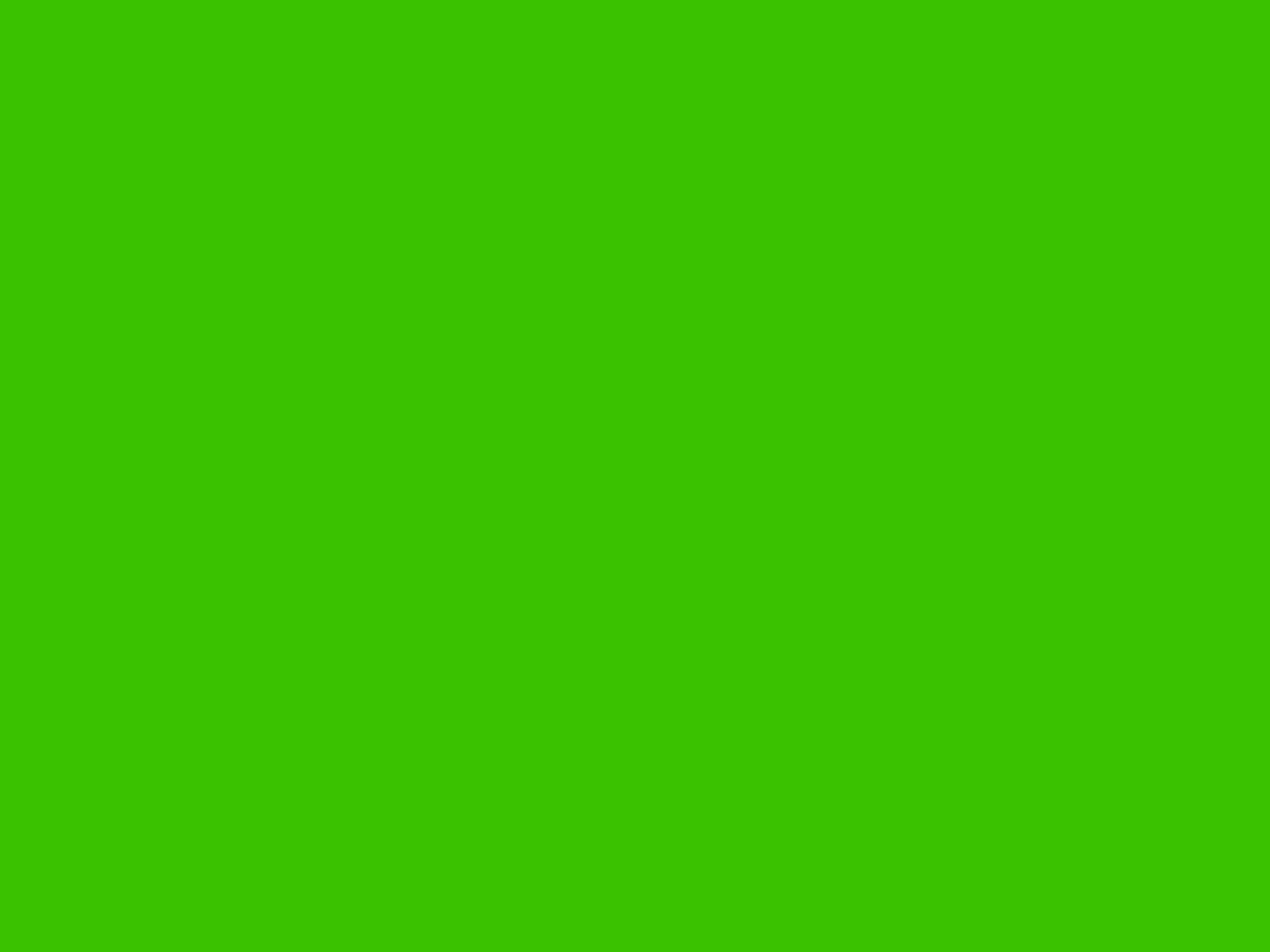 +100
Q Question
What is bigger, an ostrich’s eye or brain?
Eye
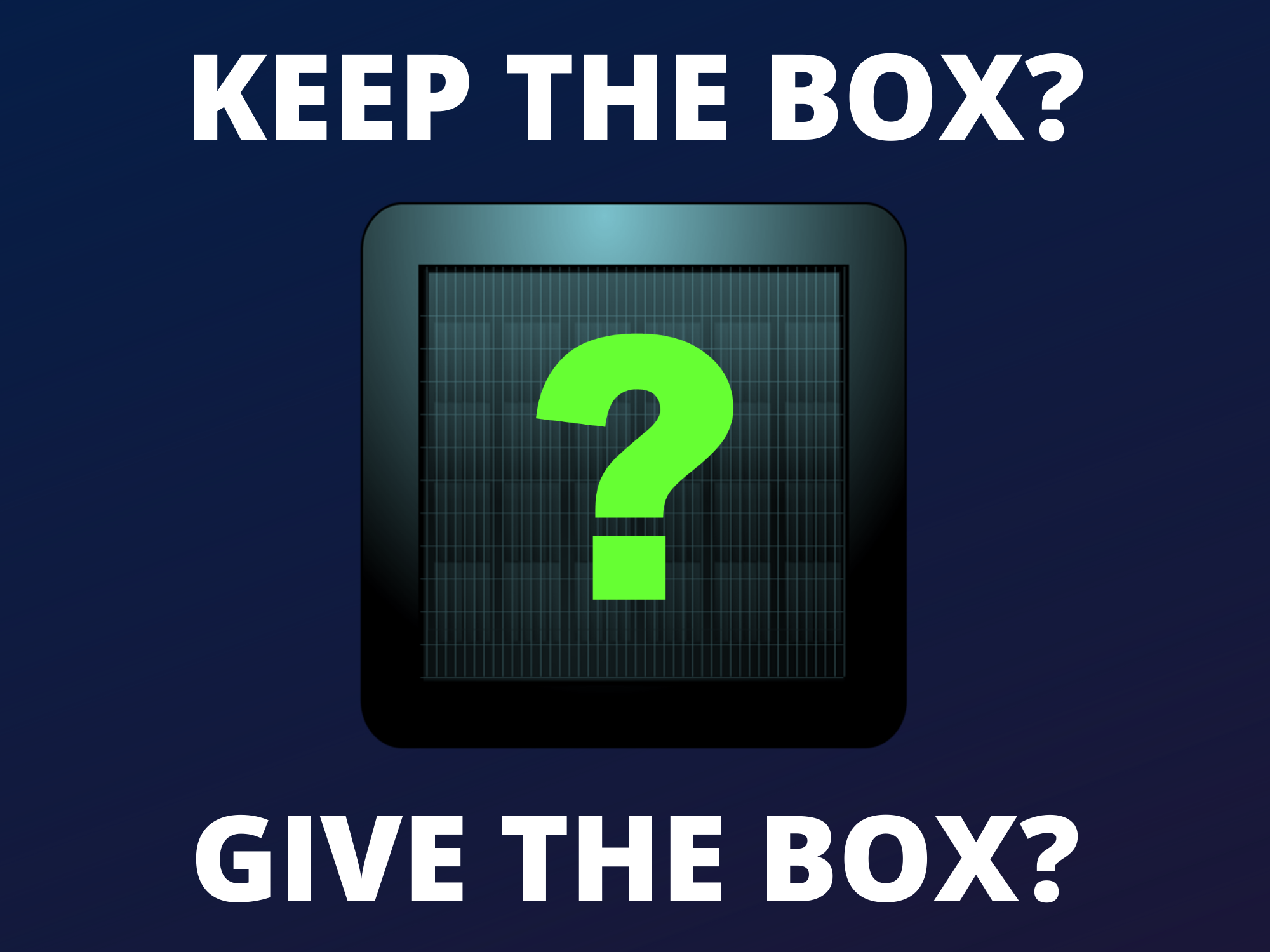 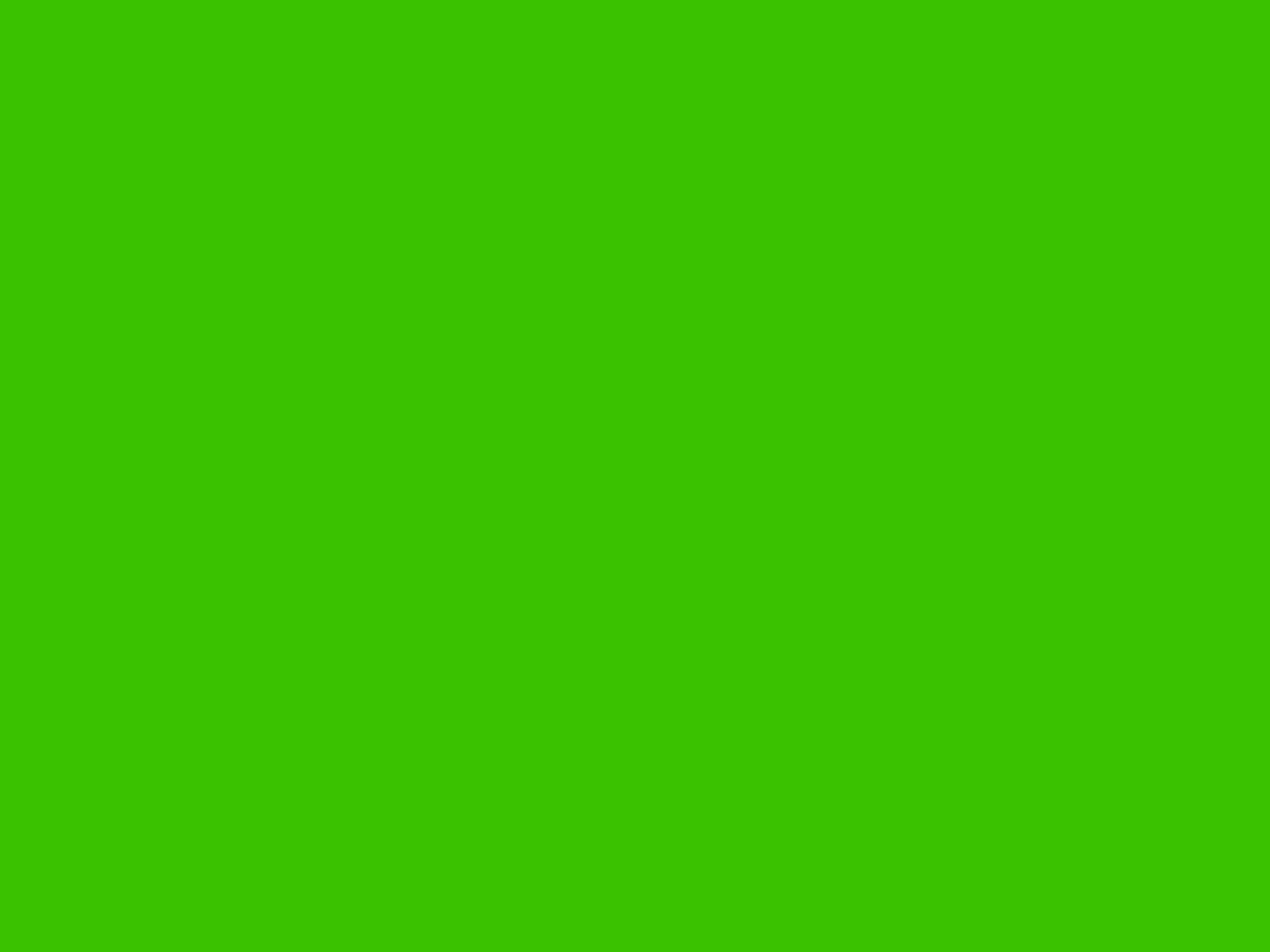 +400
R Question
What is the only animal that cannot jump?
Elephant
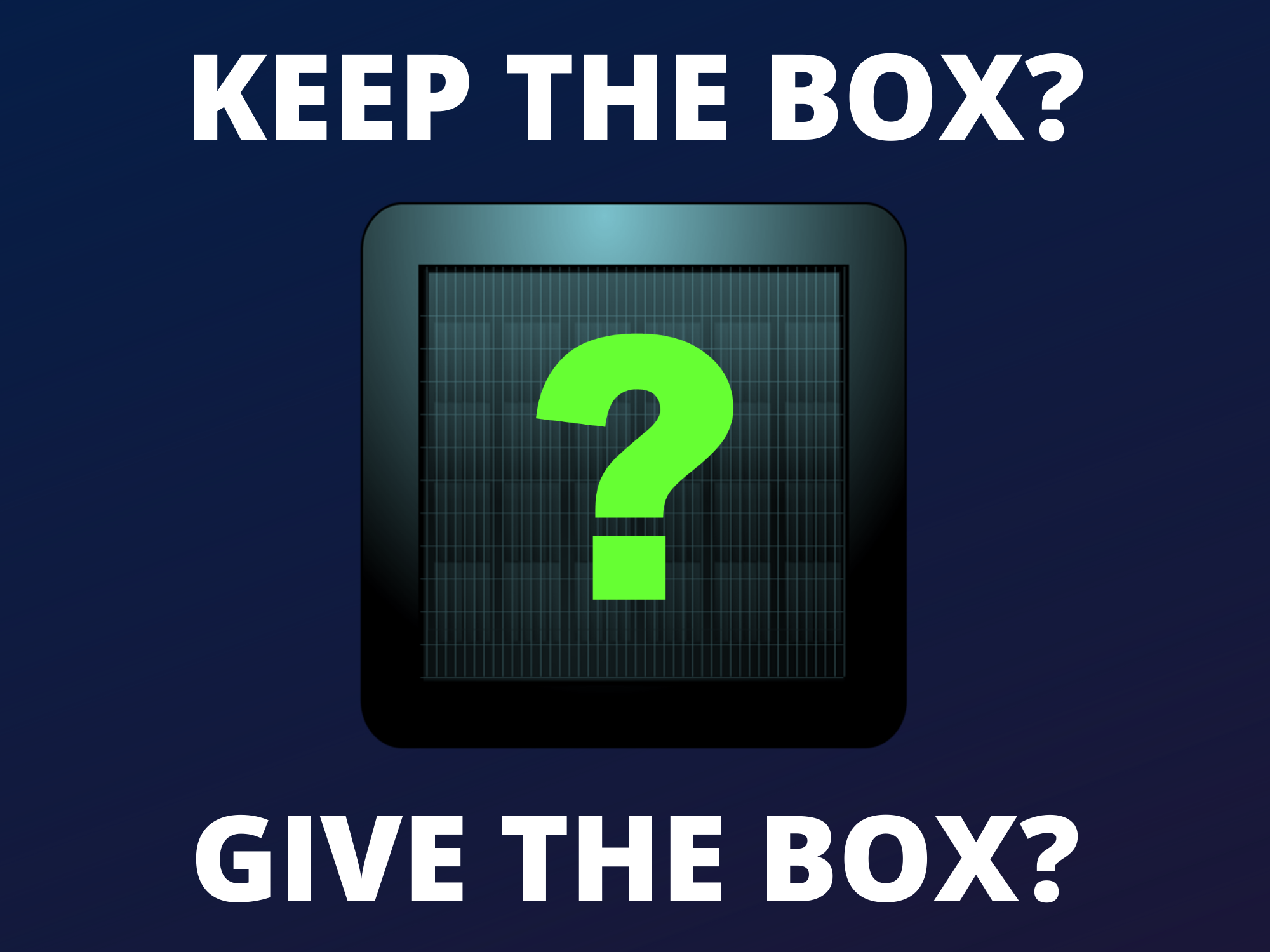 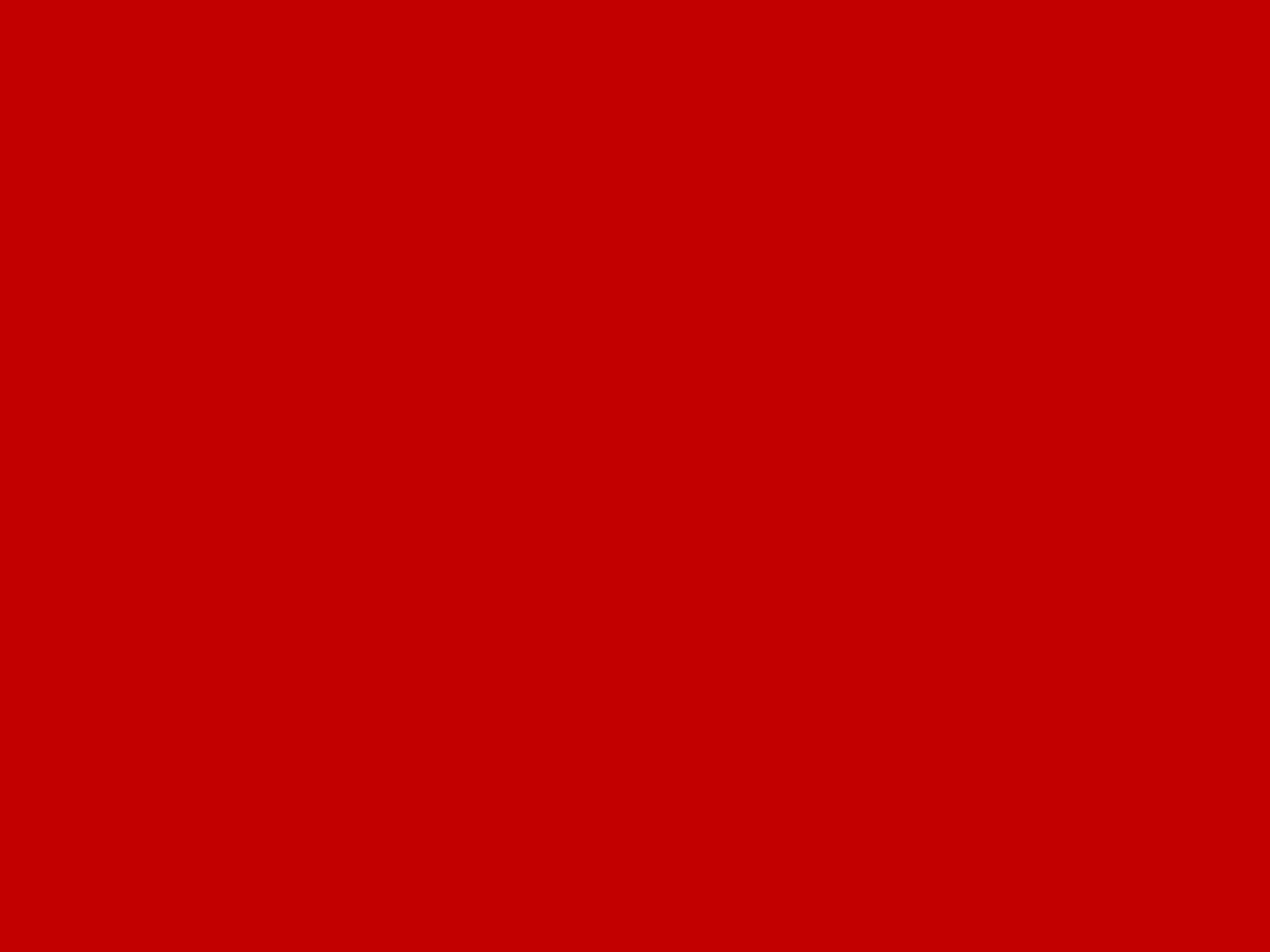 -2000
S Question
What do snakes use to smell?
Their tongue
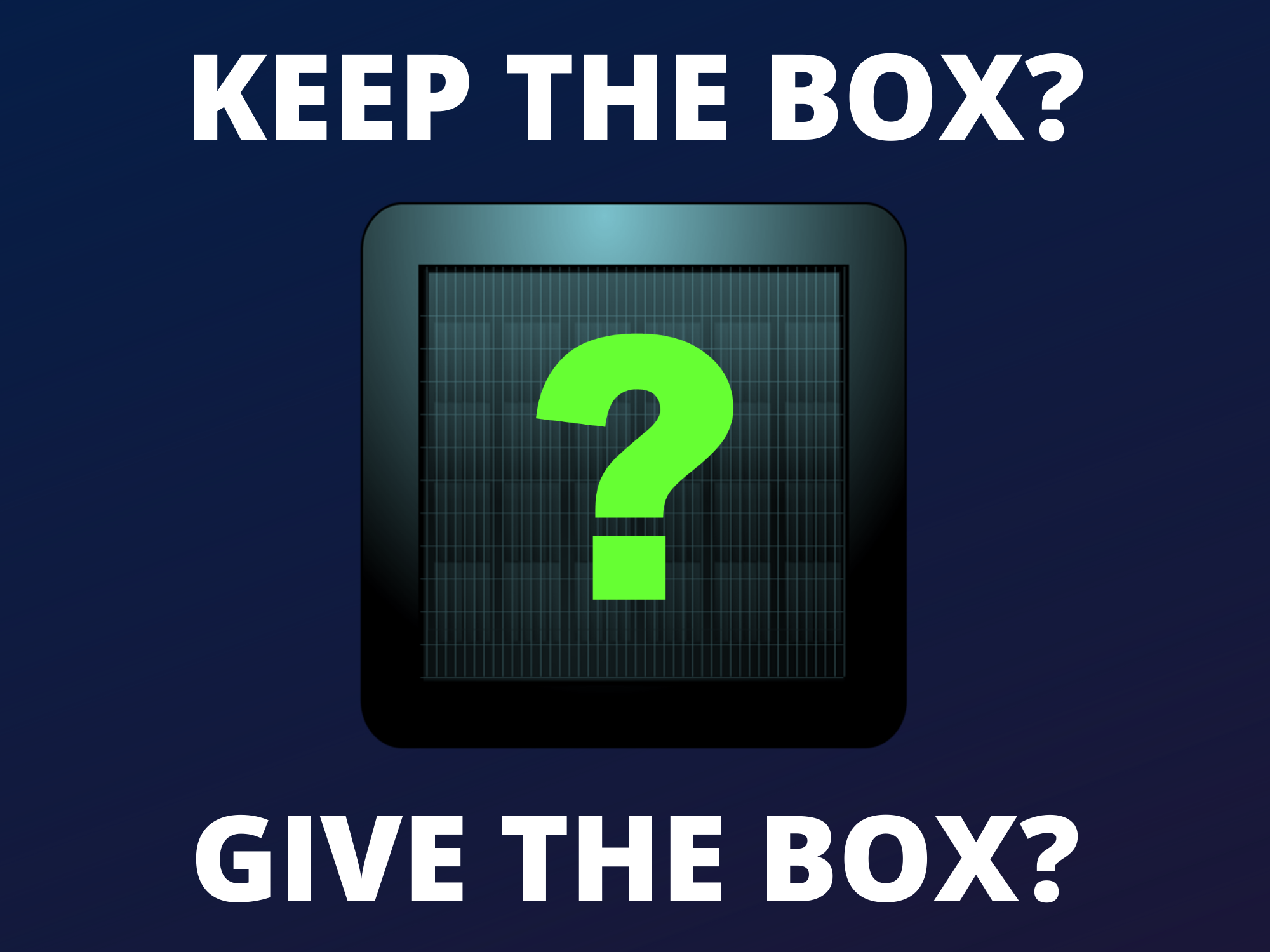 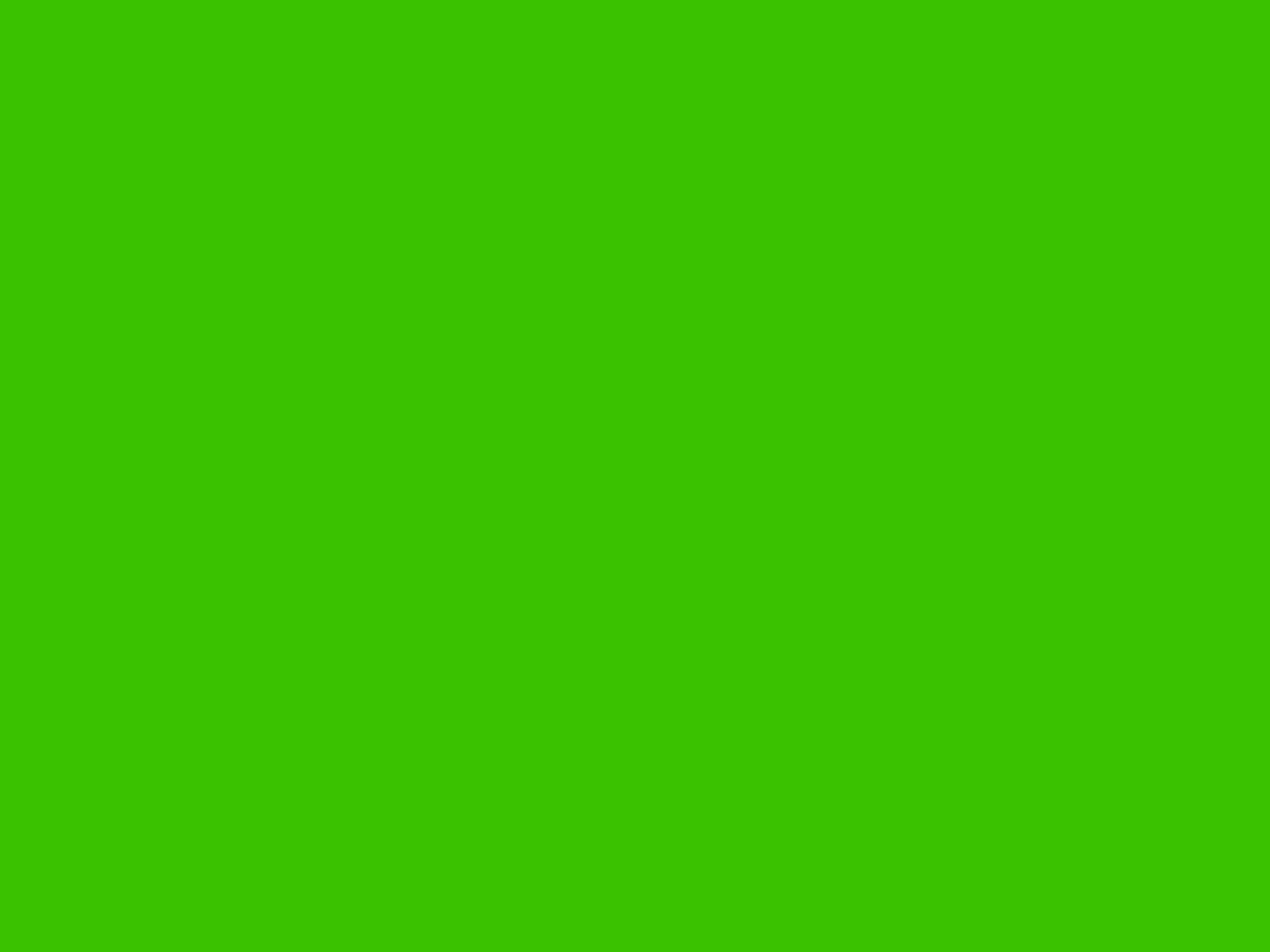 +2000
T Question
How many brains does the pacific octopus have?
9
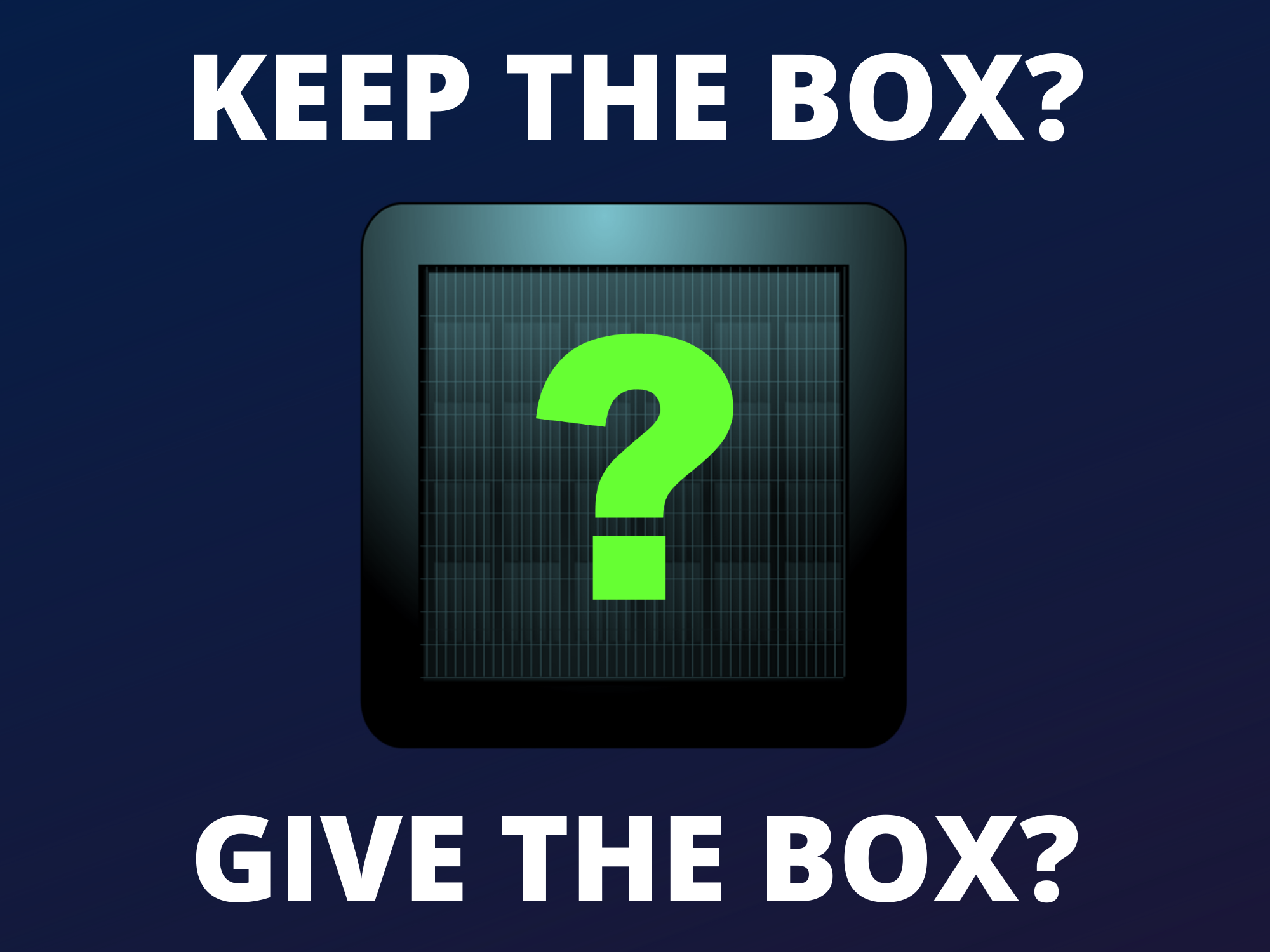 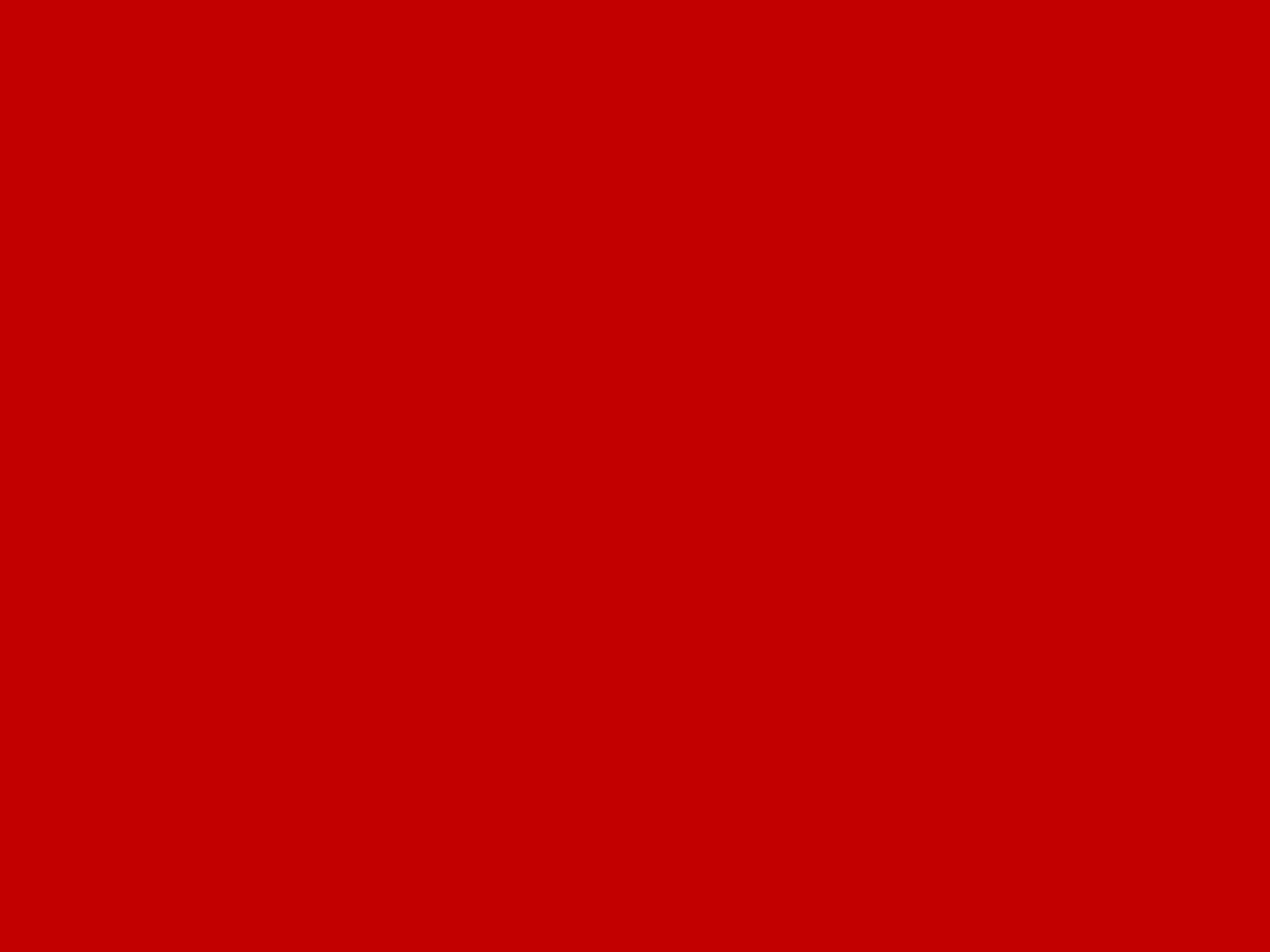 -600
U Question
What is the only mammal that can fly?
Bat
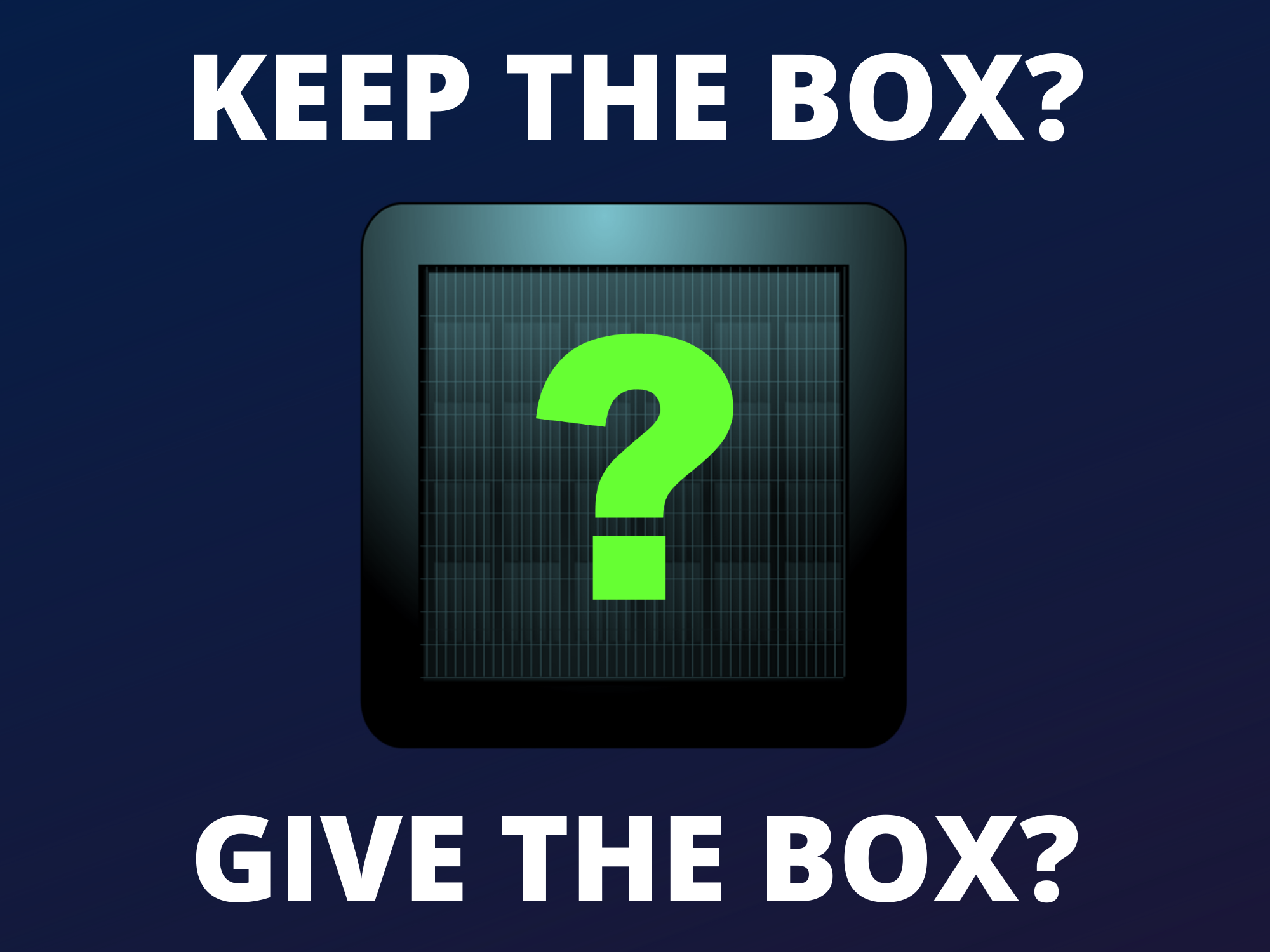 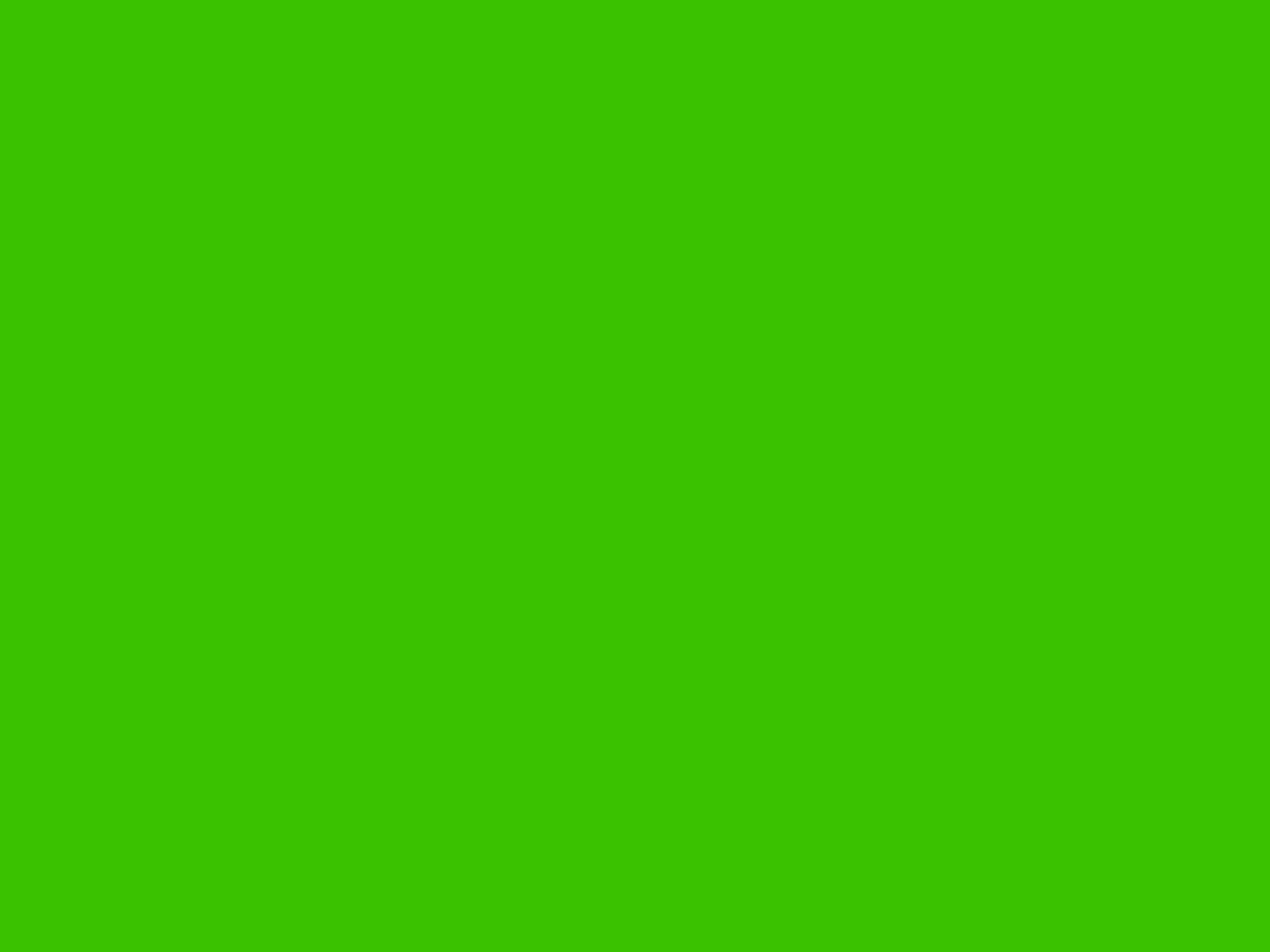 +200
V Question
What is a female fox called?
Vixen
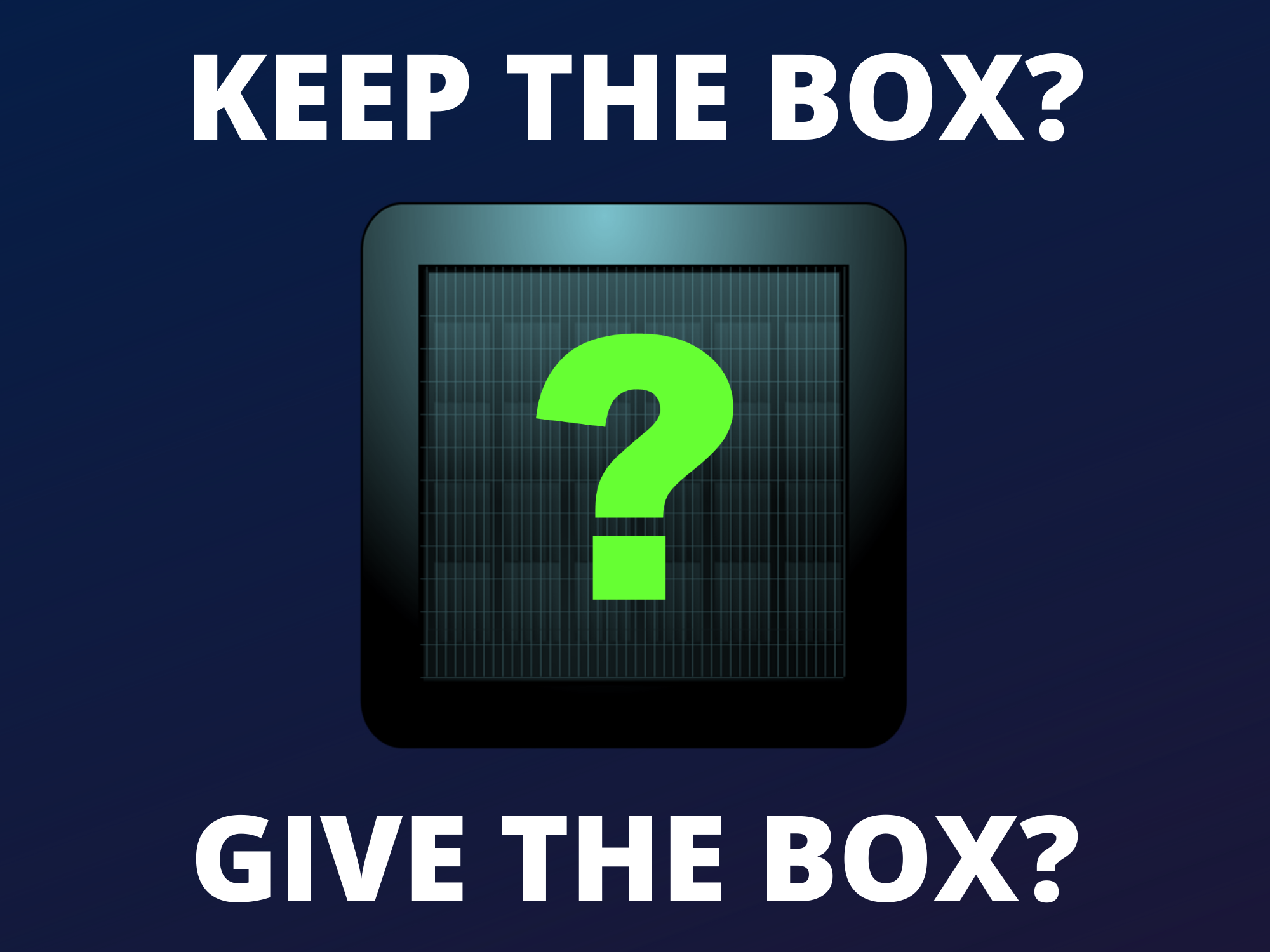 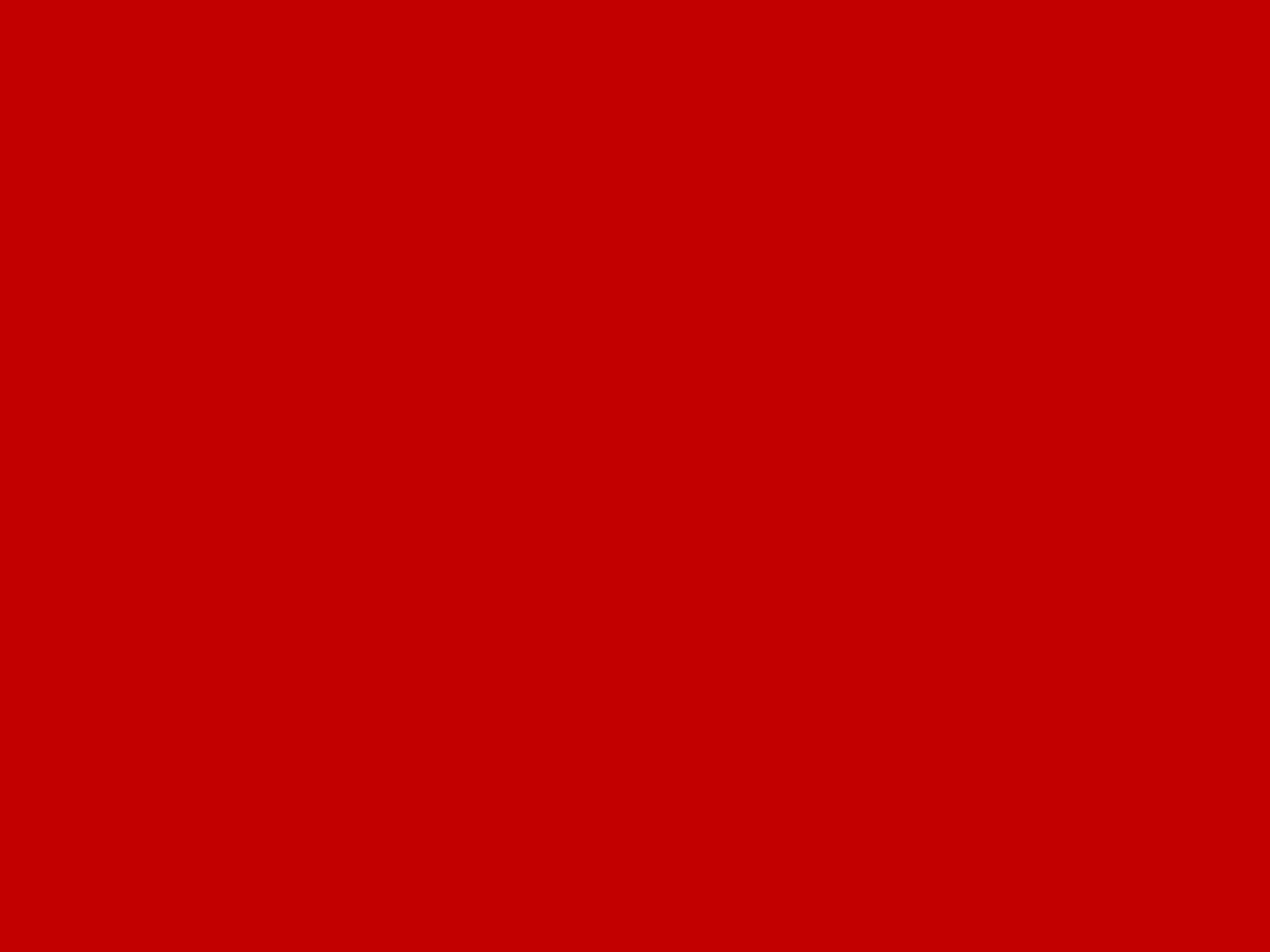 -300
W Question
What is the fastest breed of dog?
Greyhound
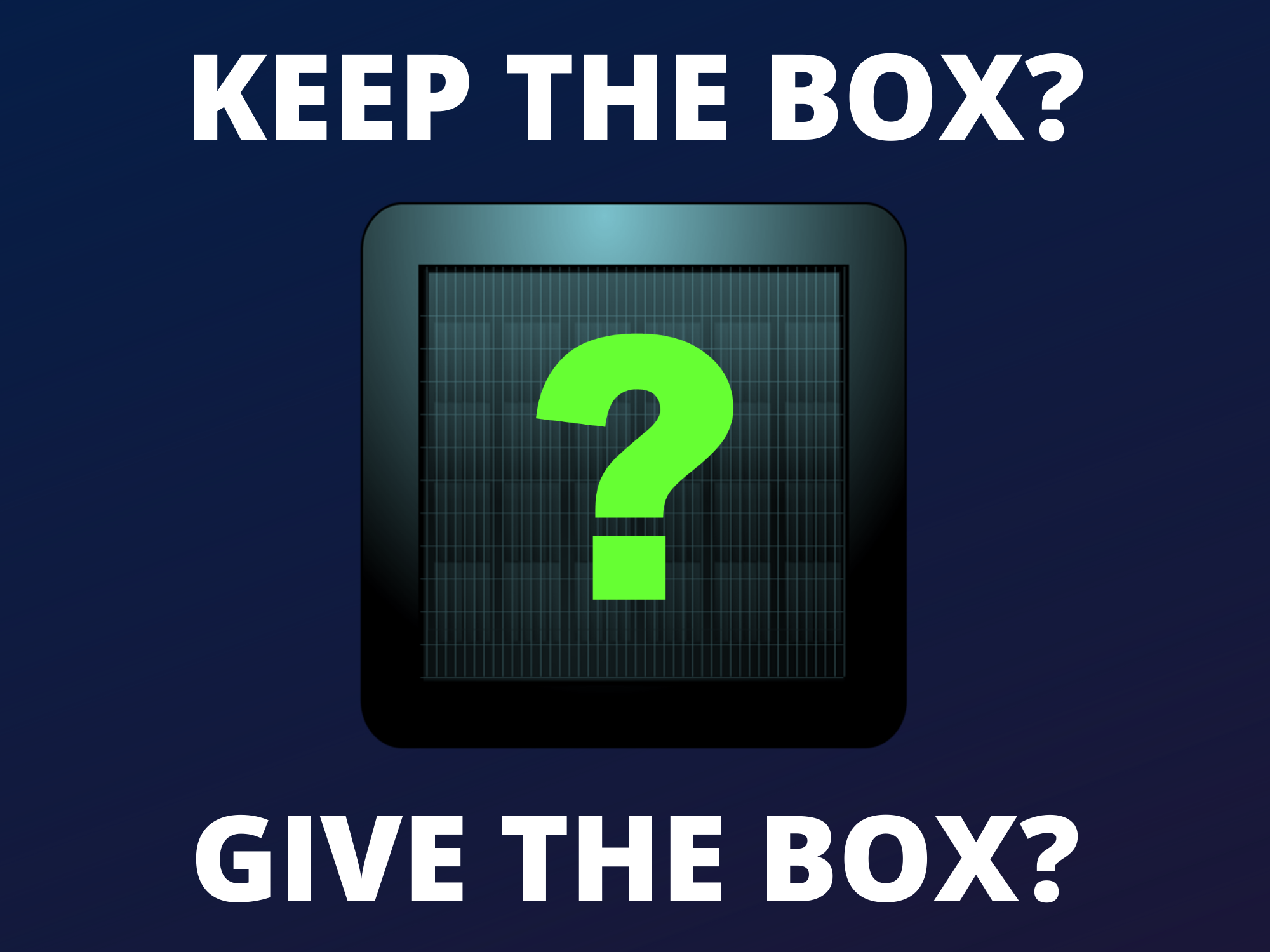 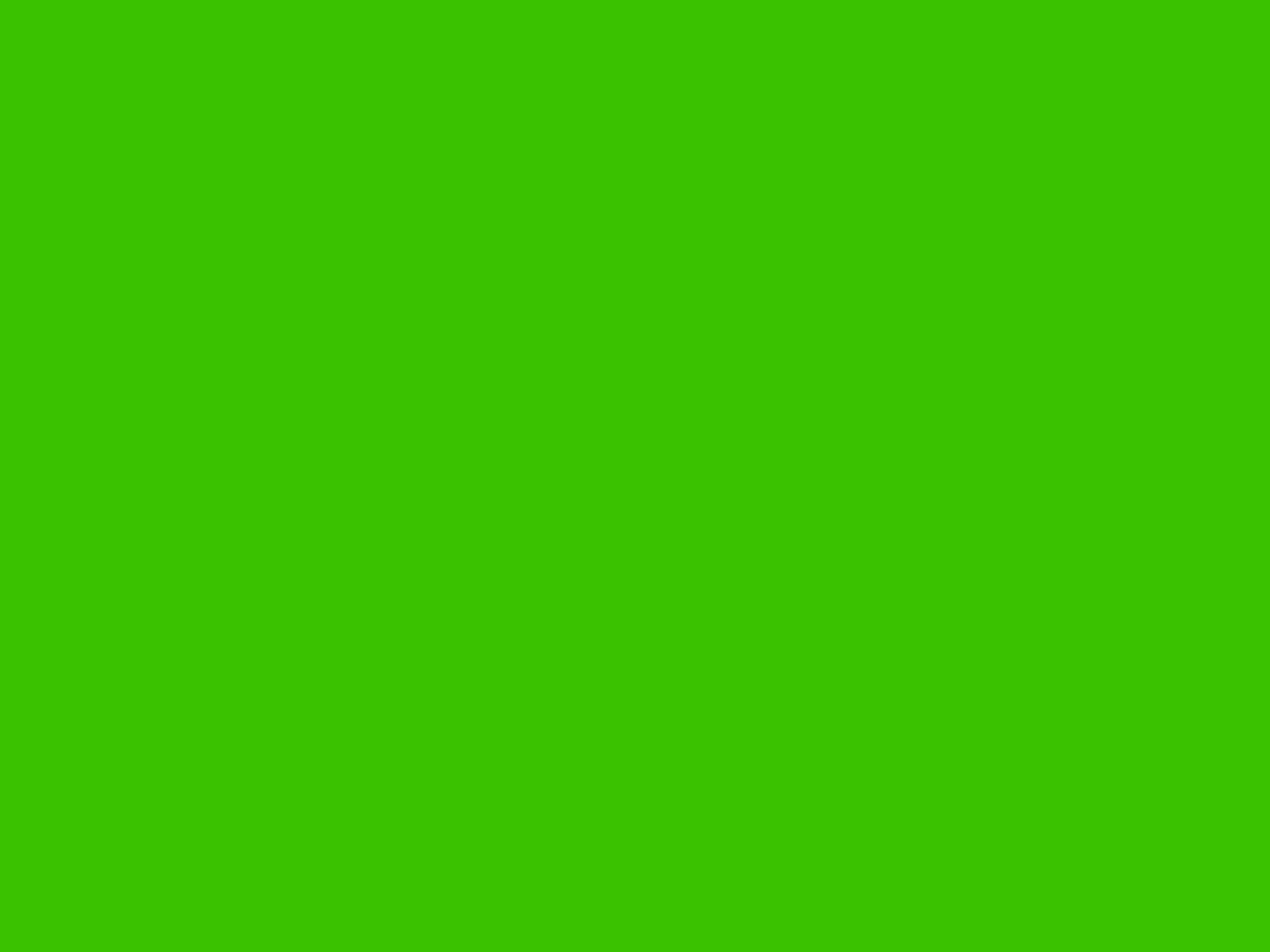 +400
X Question
Do cats have more or less bones that humans?
More
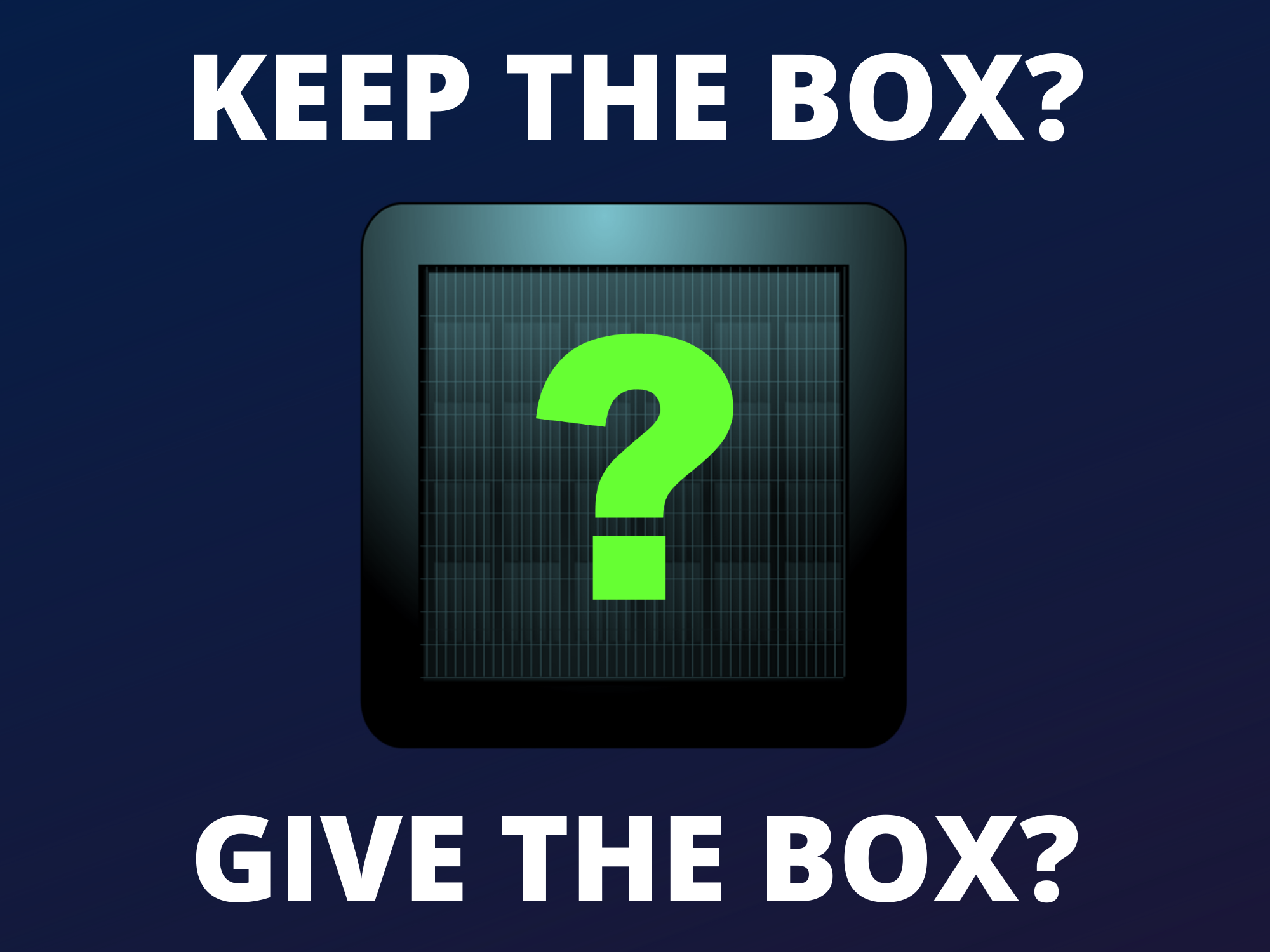 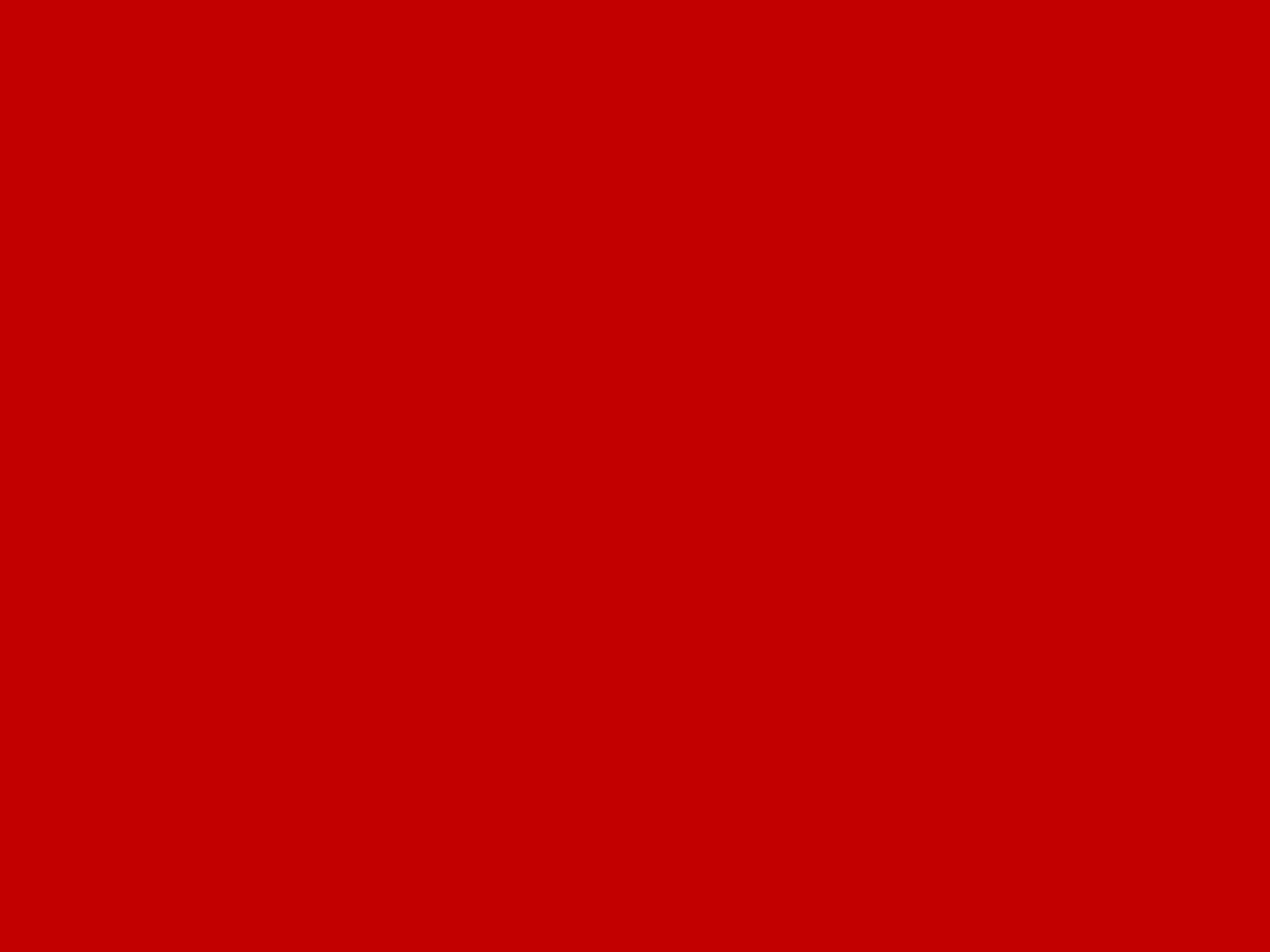 -100